General Design Notes:
Colors
Theme: Incorporate school colors (burgundy, black, and silver/grey)
Headings/Titles: White font
Body Text: Black font
Labels: White font

Fonts
Titles in size 49 Trebuchet MS (Headings) font
Headings in size 36 Trebuchet MS (Headings) font
Body text in size 26 Trebuchet MS (Body) font
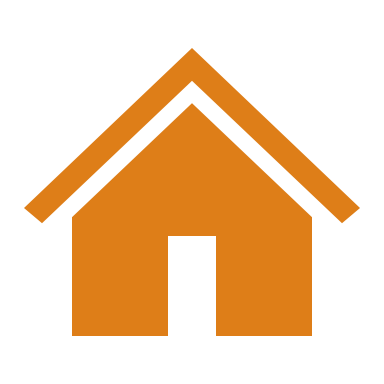 Navigation Notes
Insert the house on the upper right Corner of every slide. When the user clicks on the house they will be redirected to the main menu slide.
Insert an orange, left pointing arrow on the bottom left of every screen and an orange, right pointing arrow on the bottom right of every screen. Every time the user clicks the arrow on the left, the page will return to the previous slide. Every time the user clicks the arrow on the bottom right, the page will proceed to the next slide.
Project: Creating Online Course Goals and Objectives
Slide ID:  Title, Creating Course Goals and Objectives
Slide # 1
Objective: N/A
Navigation: 
Narration will automatically begin 
When narration user will be prompted to click the arrow on the bottom right.
Bottom right arrow will take user to the next slide.
Creating Course Goals and Objectives
Media:
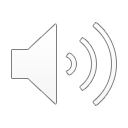 Narration Script: Welcome to creating course goals and objectives. These modules will walk you through the process of developing effective goals and objectives and provide you with tips and resources that will help guide you throughout this process. Click the arrow at the bottom right if you are ready to begin.
[Speaker Notes: Welcome to creating course goals and objectives. These modules will walk you through the process of developing effective goals and objectives for your online course. Within these modules you will also find tips and resources that will help guide you throughout this process. Click the arrow at the bottom right if you are ready to begin.]
Project: Creating Online Course Goals and Objectives
Slide ID:  Main Menu
Slide # 2
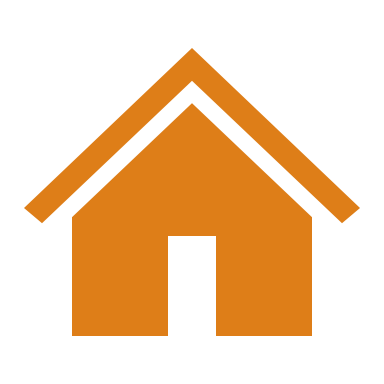 Objective: N/A
Main Menu
Navigation: 
This is the “home” screen. Here learners can click on whichever module tab they would like to access.
Once the learner selects a module, the screen will move to the corresponding title screen.
Module 2
Course Goals
Module 3
Course Objectives
Module 4
Aligning Objectives
Module 1
Introduction
Module 5
Conclusion
Media:
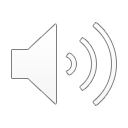 Narration Script: Here is your main menu screen. If at any time you would like to return to the main menu, select the home icon in the top right corner. You can access any of these modules at any time by returning to the main menu. Also note that you can use the arrow at the bottom left to go to the previous slide and the arrow at the bottom right to proceed to the next slide. (Pause) If you are ready to begin, click on Module 1, Introduction.
[Speaker Notes: Here is your main menu screen. If at any time you would like to return to the main menu, select the home icon in the top right corner. You can access any of these modules at any time by returning to the main menu. Also note that you can use the arrow at the bottom left to go to the previous slide and the arrow at the bottom right to proceed to the next slide. (Pause) If you are ready to begin, click on Module 1, Introduction.]
Project: Creating Online Course Goals and Objectives
Slide ID:  Module 1, Introduction
Slide # 3
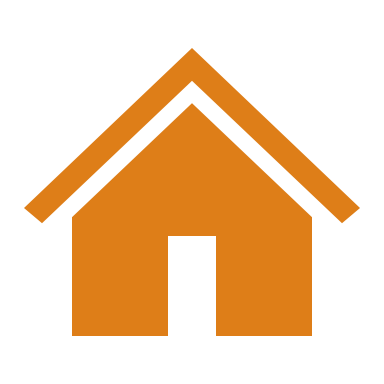 Objective: N/A
Introduction
Navigation: 
Narration will immediately begin.
Select the Arrow at the bottom right to proceed to next slide.
Hit the home icon to return to main menu.
Module 2
Course Goals
Module 3
Course Objectives
Module 4
Aligning Objectives
Module 1
Introduction
Module 5
Conclusion
Media: 

Animation: Module 1, Introduction should turn burgundy when the narration begins.
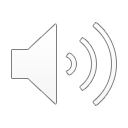 Narration Script: We will begin with an introduction of course goals and objectives. Click the bottom right arrow to begin.
[Speaker Notes: Module 1, Introduction. We will begin with a brief introduction to course goals and objectives. Click the bottom right arrow to begin.]
Project: Creating Online Course Goals and Objectives
Slide ID:  Learning Outcomes
Slide # 4
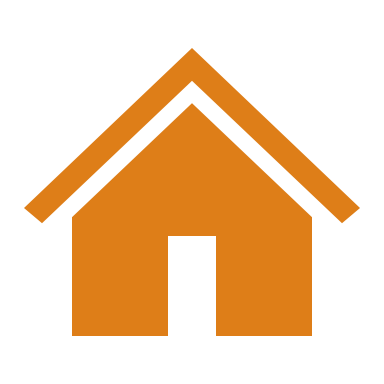 Objective: N/A
Learning Outcomes
Navigation:
Narration will immediately begin.
Select the Arrow at the bottom right to proceed to next slide.
Hit the home icon to return to main menu.
Identify the differences between goals and objectives
Develop well-stated course goals
Create student centered, concrete, and measurable course objectives
Align course objectives to learning activities and assessments
Media: 
Image: Static image of instructor teaching in an online setting.
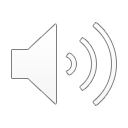 Narration Script: After this course you will be able to develop an overview of your course by creating learning goals, as well as be able to create effective learning objectives that are student-centered, concrete, and measurable.
[Speaker Notes: After this course you will be able to identify the differences between goals and objectives, develop well-stated course goals, create student-centered, concrete and measurable course objectives, as well as be able to align course objectives to learning activities and assessment.]
Project: Creating Online Course Goals and Objectives
Slide ID: Course Design Process
Slide #: 5
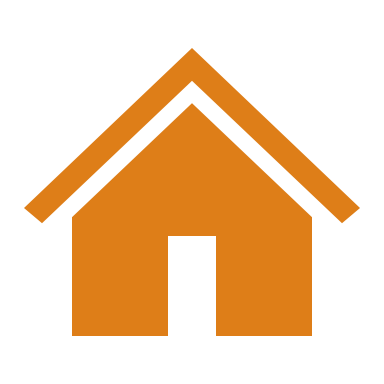 Objective: Activating Background Knowledge
Course Design Process
Navigation: 
Narration will immediately begin.
Select the Arrow at the bottom right to proceed to next slide.
Hit the home icon to return to main menu.
Media: 

Image: Insert image of ADDIE design model. Image should be shaped like a pie chart split into five equal parts. The parts should be labeled Analyze, Design, Develop, Implement, and Evaluation. All parts of should be different colors. All font should be white for contrast.
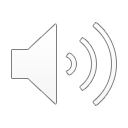 Narration Script:  So you’re creating your online course. You have already completed your needs assessment and learner analysis. Now it’s time to use this information help you develop your course goals.
[Speaker Notes: So you’re creating your online course. You have already completed your needs assessment and learner analysis. Now it’s time to use this information help you develop your course goals.]
Project: Creating Online Course Goals and Objectives
Slide ID: Course Design Process, Analyze
Slide #: 6
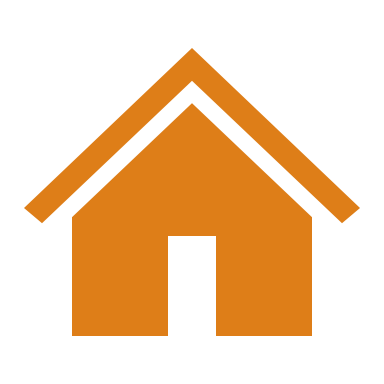 Objective: Activating Background Knowledge
Course Design Process
Navigation: 
Narration will immediately begin.
Select the Arrow at the bottom right to proceed to next slide.
Hit the home icon to return to main menu.
Needs Assessment
Course Goals
Media: 

Image: Insert image of ADDIE design model from slide 5. Image should be shaped like a pie chart split into five equal parts. The parts should be labeled Analyze, Design, Develop, Implement, and Evaluation. All parts of the circle should be grey, except for the Analyze piece which should be burgundy. All font should be white for contrast.
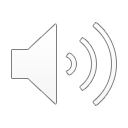 Narration Script: Your course goals should be developed during the Analysis phase of your course design process. This happens early on when creating your course. At this point you have already analyzed your learner’s characteristics and identified the individual needs of this course.  This information will help you develop an all-encompassing goal for your course.  During this module we will look into how to develop course goals.
[Speaker Notes: Your course goals should be developed during the Analysis phase of your course design process. This happens early on when creating your course. At this point you have already analyzed your learner’s characteristics and identified the individual needs of this course.  This information will help you develop an all-encompassing goal for your course.  During this module we will look into how to develop course goals.]
Project: Creating Online Course Goals and Objectives
Slide ID: Course Design Process, Design
Slide #: 7
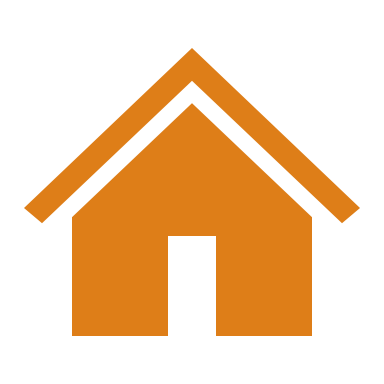 Objective: Activating Background Knowledge
Course Design Process
Navigation: 
Narration will immediately begin.
Select the Arrow at the bottom right to proceed to next slide.
Hit the home icon to return to main menu.
Course Objectives
Learning Activities
Instructional Strategies
Assessment Plan
Media: 

Image: Insert image of ADDIE design model from slide 5. Image should be shaped like a pie chart split into five equal parts. The parts should be labeled Analyze, Design, Develop, Implement, and Evaluation. All parts of the circle should be grey, except for the Design piece which should be red. All font should be white for contrast.
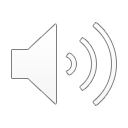 Narration Script: After creating your course goals, you will begin the creation of your course objectives which will begin the design portion of your course design process. During the design phase you will identify what the students will takeaway from your course, what learning tasks they will engage in, and how your learners will be assessed. During this module we will take a deeper look at how to develop your course objectives and demonstrate how they will help you plan your assessments and learning activities.
[Speaker Notes: After creating your course goals, you will begin the creation of your course objectives which will begin the design portion of your course design process. During the design phase you will identify what the students will takeaway from your course, what learning tasks they will engage in, and how your learners will be assessed. During this module we will take a deeper look at how to develop your course objectives and demonstrate how they will help you plan your assessments and learning activities.]
Project: Creating Online Course Goals and Objectives
Slide ID:  Goals vs. Objectives
Slide #: 8
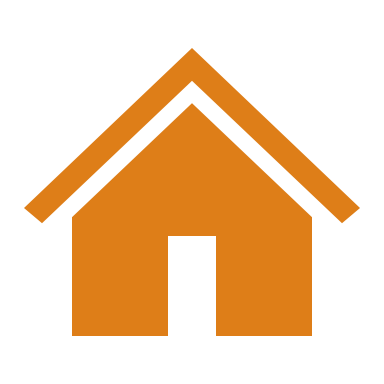 Objective: 
identify the differences between course goals and course objectives
Goals vs. Objectives
Navigation: 
Narration will immediately begin.
Select the Arrow at the bottom right to proceed to next slide.
Hit the home icon to return to main menu.
Goal
Objective
Objective
Objective
Media: 
Image: Insert three arrows with the term “objective” inside ” in size 16 Trebuchet MS (Body) font. Order them horizontally from left to right. After the third arrow insert a rectangle with the term “goal inside in size 36 Trebuchet MS (Body) font.
Animation: As  the narrator says “think of the objectives as the steppingstones” change each “objective” arrow to burgundy one after another. Then change the ”goal” rectangle to gold.
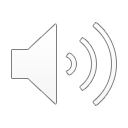 Narration Script: So why do we need both goals and objectives? Our course goal provides our learners with an overarching statement about the course, describing the big “take aways” that students will walk away with once the course is over. However, our learning objectives provide more detail into what the leaners will do or achieve within the course. Think of the learning objectives as the steps that leaners will take to achieve your course overall goals.
[Speaker Notes: So why do we need both goals and objectives? Our course goal provides our learners with an overarching statement about what students can expect from your course. This statement sheds light on the big “take aways” and the over all purpose of the class. However, our learning objectives provide more detail into what the leaners will do or achieve within the course. Think of the learning objectives as the steps that leaners will take to achieve your goal statement.]
Project: Creating Online Course Goals and Objectives
Slide ID:  Module 2, Course Goals
Slide # 9
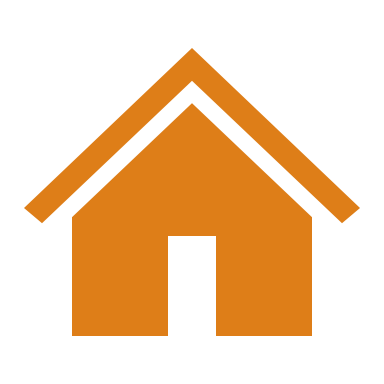 Objective: 
identify the differences between course goals and course objectives. 
develop a goal statement for their course.
Course Goals
Navigation: 
Narration will immediately begin.
Select the Arrow at the bottom right to proceed to next slide.
Hit the home icon to return to main menu.
Module 2
Course Goals
Module 3
Course Objectives
Module 4
Aligning Objectives
Module 1
Introduction
Module 5
Conclusion
Media: 

Animation: Module 2, Course Goals should turn burgundy when the narration begins.
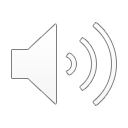 Narration Script: Module 2, Course Goals. Now let’s take a deeper look at how to create a course goal.
[Speaker Notes: Module 2, Course Goals. Now let’s take a deeper look at how to create a goal statement for your course.]
Project: Creating Online Course Goals and Objectives
Slide ID:  Define Course Goals
Slide # 10
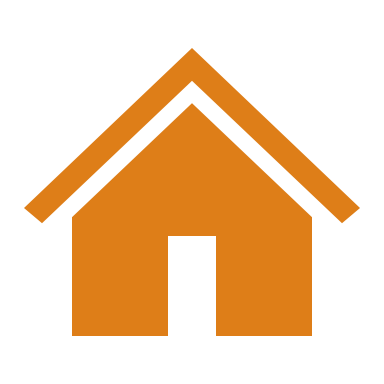 Objective: 
develop a goal statement for their course.
What are Course Goals?
Navigation: 
Narration will immediately begin.
Select the Arrow at the bottom right to proceed to next slide.
Hit the home icon to return to main menu.
The course goal is a general overview of the course content.
Course Goal
Media: 

Animation Cue: The grey “course goal” box will turn burgundy 2 seconds after the narration begins.
Objective
Objective
Objective
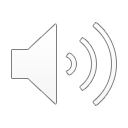 Narration Script: So what is a course goal? Your course goal is a broad statement that provides learners with a general overview of the content that will be covered within your course. Your course goal aims to provide a big picture of what learners can expect to see or achieve by taking this course and will also be the foundation for your learning objectives.
[Speaker Notes: So what is a course goal? Your course goal is a broad statement that provides learners with a general overview of the content that will be covered within your course. Your course goal aims to provide a big picture for learners within one brief statement. This statements shows learners what they can expect to learn or understand by taking this course and will be the foundation for your learning objectives.]
Project: Creating Online Course Goals and Objectives
Slide ID:  Examples of Course Goals
Slide # 11
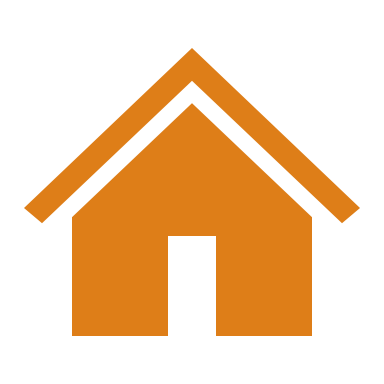 Objective: 
develop a goal statement for their course.
Example Course Goals
Navigation: 
Narration will immediately begin.
Select the Arrow at the bottom right to proceed to next slide.
Hit the home icon to return to main menu.
Poetry Course Goal
Students will recognize and utilize devices used in writing poetry by reading and discussing work from various poets.
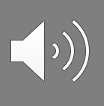 Biology Course Goal
Students will investigate the fundamental molecular, cellular, and genetic principles characterizing living organisms and the role of the scientific method in the discovery of these principles.
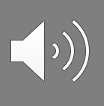 Media: 
Audio: For accessibility, an audio recording that reads each example aloud will be provided. There will be a picture of a loudspeaker to the left of the example to indicate audio.
Communications Course Goal
Students will understand the structures, functions, and historical development of the major mass media industries, as well as the impact they have had on American Society
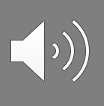 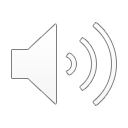 Narration Script: Here are a few examples of goal statements for courses in poetry, biology, and communications. Take a minute to look over or listen to these examples. Notice how they provide a broad perspective as to what will be taught by the instructor in each course, but do not provide much elaboration regarding how these outcomes will be achieved or assessed. Those areas will be elaborated on more when developing the course objectives.
[Speaker Notes: Here are a few examples of goal statements for courses in poetry, biology, and communications. Take a minute to look over or listen to these examples. Notice how they provide a broad perspective as to what will be taught by the instructor in each course, but do not provide much elaboration regarding how these outcomes will be achieved or assessed. Those areas will be elaborated on more when developing the course objectives.]
Project: Creating Online Course Goals and Objectives
Slide ID:  Module 3, Creating Course Objectives
Slide #: 12
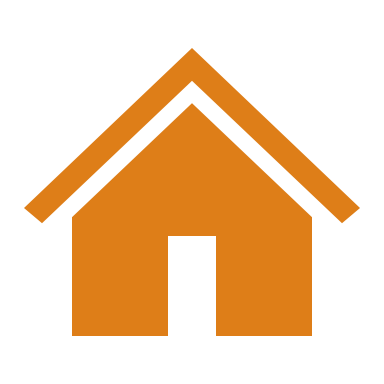 Objective:
identify the differences between course goals and course objectives. 
use ABCD principles to develop course objectives. 
use Bloom’s Taxonomy to develop course objectives.
Course Objectives
Navigation: 
Narration will immediately begin.
Select the Arrow at the bottom right to proceed to next slide.
Hit the home icon to return to main menu.
Module 2
Course Goals
Module 3
Course Objectives
Module 4
Aligning Objectives
Module 1
Introduction
Module 5
Conclusion
Media: 

Cue: Module 3, Course Objectives should turn burgundy when the narration begins.
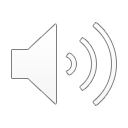 Narration Script: Module 3, Course Objectives. Now that we have an understanding of creating our course goals, we can discuss creating designing our learning objectives.
[Speaker Notes: Module 3, Course Objectives. Now that we have a better understanding of creating our course goals, we can discuss designing our learning objectives.]
Project: Creating Online Course Goals and Objectives
Slide ID:  Define Objectives
Slide #: 13
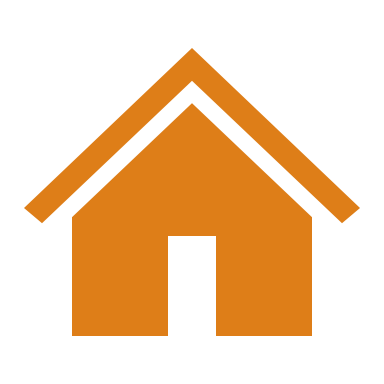 Objective: 
identify the differences between course goals and course objectives.
What are Course Objectives?
Navigation: 
Narration will immediately begin.
Select the Arrow at the bottom right to proceed to next slide.
Hit the home icon to return to main menu.
Course objectives are specific learning statements about what is to be learned and performed.
Course Goal
Media: 

Animation: The burgundy “course objectives” boxes will turn orange 2 seconds after the narration begins.
Objective
Objective
Objective
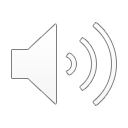 Narration Script: So what are course objectives? Course objectives are learning statements that describe what students should know or be able to do by the end of the course.  They should be created after your goal statement is complete. Your objectives will be more specific than you course goals. Each objective will help you determine what content you will cover. They will also help you generate ideas for how how you will engage students in learning activities and you will assess their understanding of the course content.
[Speaker Notes: So what are course objectives? Course objectives are learning statements that describe what students should know or be able to do by the end of the course.  They should be created after your goal statement is complete. Your objectives will be more specific than you course goals. Each objective will help you determine what content you will cover. They will also help you generate ideas for how how you will engage students in learning activities and you will assess their understanding of the course content.]
Project: Creating Online Course Goals and Objectives
Slide ID:  Course Objective Criteria
Slide # 14
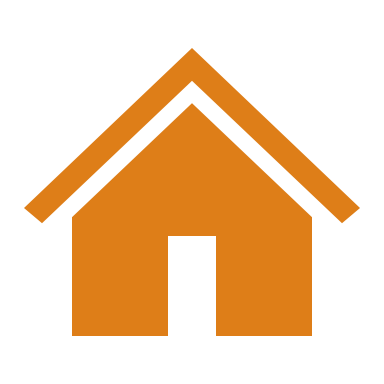 Objective: 
use ABCD principles to develop course objectives. 
use Bloom’s Taxonomy to develop course objectives.
Course Objective Criteria
Navigation: 
Narration will immediately begin.
Select the Arrow at the bottom right to proceed to next slide.
Hit the home icon to return to main menu.
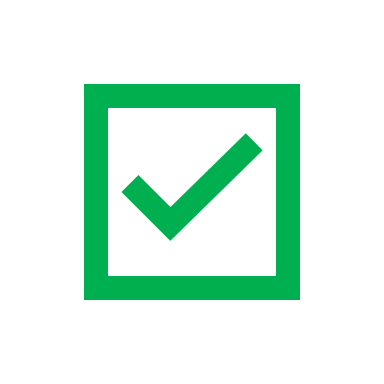 Student-Centered
Concrete
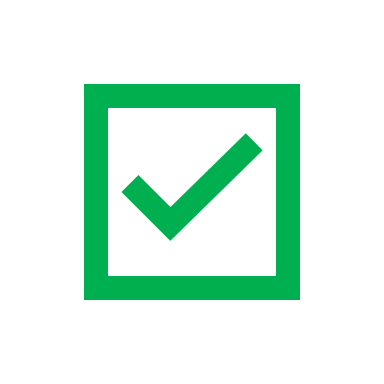 Media: 

Static Image: Image of a checklist should be inserted on the right-hand side.

Animation: As the narrator reads each criteria, a green check should appear to the right and remain on the screen.
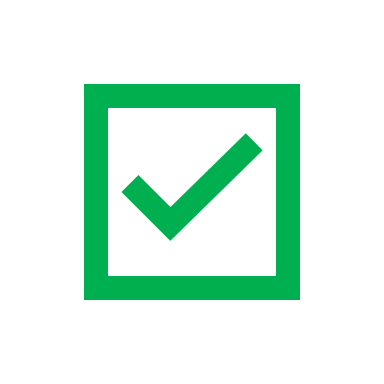 Measurable
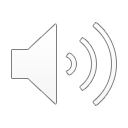 Narration Script: When creating your course objectives, they should meet the following criteria. Your learning objectives should be student-centered, concrete or observable, and unlike your course goal, your course objectives should be measurable measurable or able to be assessed. Strong objectives meet all these criteria.
[Speaker Notes: When creating your course objectives, they should meet the following criteria. Your learning objectives should be student-centered, concrete or observable, and unlike your course goal, your course objectives should be measurable measurable or able to be assessed. Strong objectives meet all these criteria.]
Project: Creating Online Course Goals and Objectives
Slide ID:  ABCD Model Overview
Slide # 15
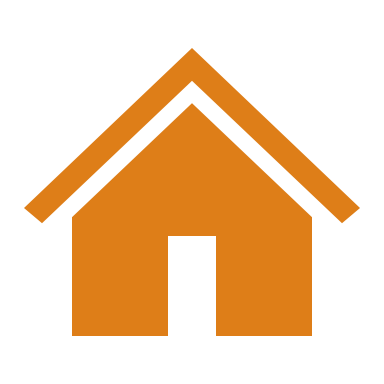 Objective: 
use ABCD principles to develop course objectives. 
use Bloom’s Taxonomy to develop course objectives.
Writing Objectives with the ABCD Model
Navigation: 
Narration will immediately begin.
Select the Arrow at the bottom right to proceed to next slide.
Hit the home icon to return to main menu.
Audience
Behavior
Media:
Condition
Degree
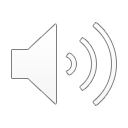 Narration Script: Let’s look at how to create course objectives using the ABCD Model.
This model demonstrates the four components to consider when when writing your objectives. The four components are: audience, behavior, condition, and degree. Using this approach assures that you are writing student-centered, concrete, as well as measurable objectives. Let’s take a deeper look into each component.
[Speaker Notes: Let’s look at how to create course objectives using the ABCD Model.
This model demonstrates the four components to consider when when writing your objectives. The four components are: audience, behavior, condition, and degree. Using this approach assures that you are writing student-centered, concrete, as well as measurable objectives. Let’s take a deeper look into each component.]
Project: Creating Online Course Goals and Objectives
Slide ID:  ABCD, Audience
Slide #: 16
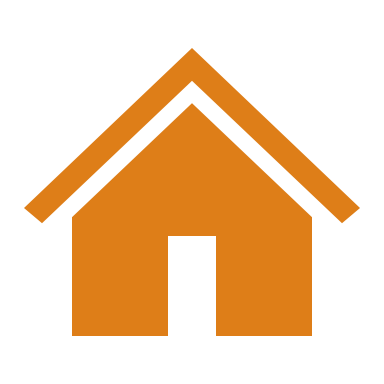 Objective: 
use ABCD principles to develop course objectives.
Audience
Navigation:
Narration will immediately begin.
Select the Arrow at the bottom right to proceed to next slide.
Hit the home icon to return to main menu.
Identify your learners

Examples 
Undergraduate students
Faculty
Third Grade Students
Audience
Behavior
Media: 

Cue: Audience should be shaded in burgundy. Behavior, Condition, and Degree should all be made transparent.
Condition
Degree
Narration Script: ”A” stands for audience. You can start you objective development by recognizing your learners. Make sure you are specific in identifying who will be accessing your instruction. Some examples of learners can be students or faculty. Whoever your learners are, make sure they are stated within your objectives.
Project: Creating Online Course Goals and Objectives
Slide ID:  ABCD, Behavior
Slide #: 17
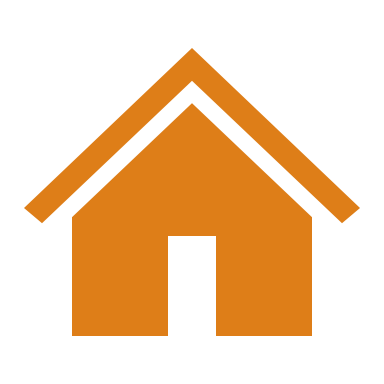 Objective: 
use ABCD principles to develop course objectives. 
use Bloom’s Taxonomy to develop course objectives.
Behavior
Navigation: 
Narration will immediately begin.
Select the Arrow at the bottom right to proceed to next slide.
Hit the home icon to return to main menu.
The action of your objective
Should be observable and measurable

Examples
describe the executive branch
design a database
conduct evaluations of instructional technology
Audience
Behavior
Media: 

Cue: Behavior should be shaded orange. Audience, Condition, and Degree should all be made transparent.
Condition
Degree
Narration Script: ”B” stands for behavior. The behavior states the action that you want your learners to demonstrate. Think about what skills and knowledge you want students to be able to develop, as well as consider how you want students to apply these concepts. Do you want your learners be able to describe a newly taught concept, design a product, or conduct an evaluation? These are just a few examples, so let’s take a look at Bloom’s Taxonomy Model to provide more insight into selecting the appropriate behaviors for your objectives.
Project: Creating Online Course Goals and Objectives
Slide ID:  ABCD, Behavior, Bloom’s Taxonomy
Slide # 18
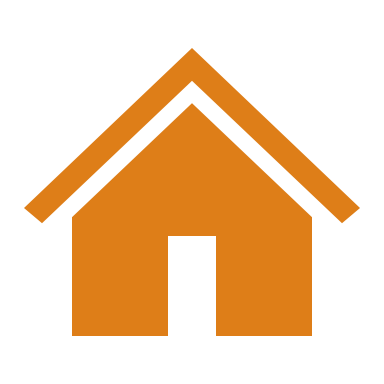 Objective: 
use ABCD principles to develop course objectives. 
use Bloom’s Taxonomy to develop course objectives.
Identifying Behaviors with Bloom’s Taxonomy
Navigation: 
Narration will immediately begin.
Select the Arrow at the bottom right to proceed to next slide.
Hit the home icon to return to main menu.
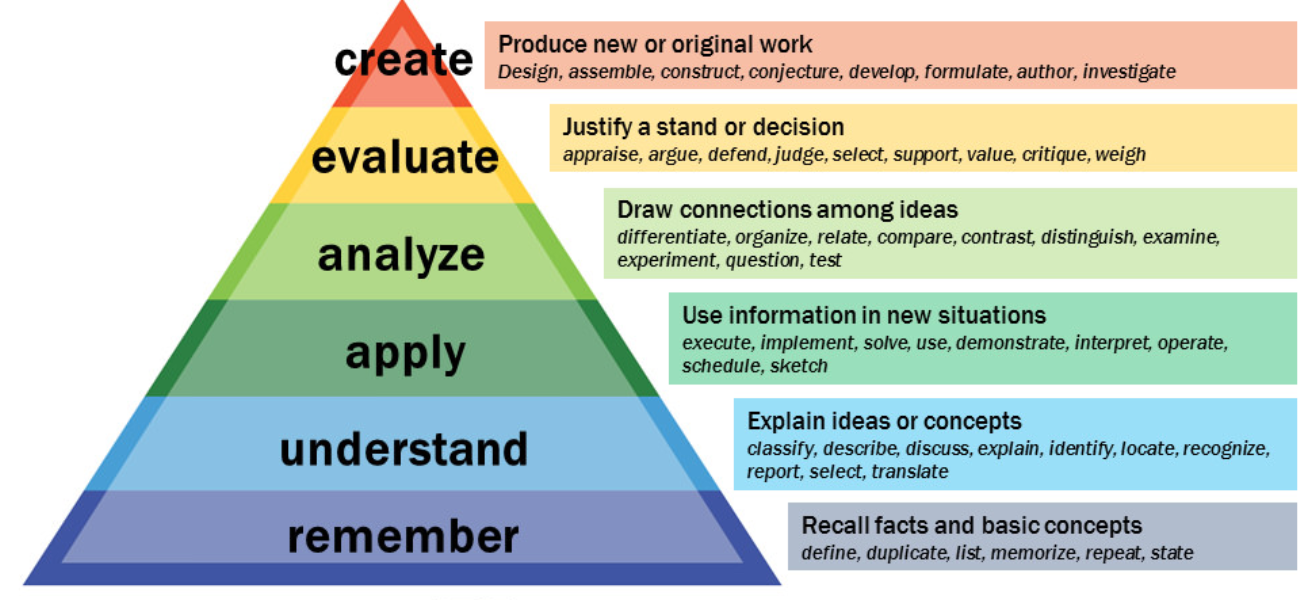 Media: 

Cue: Have a right pointing, burgundy arrow point to each level of the pyramid as the narrator introduces it.
Narration Script: This triangle represents Benjamin Bloom’s Taxonomy Model. This model is a helpful resources when selecting the behavior within your objectives. According to Bloom, there are six levels of cognitive processing. Blooms states that students should be able to remember facts and information (pause), understand or explain ideas and concepts (pause), apply their knowledge to new situations (pause), analyze or draw connections between ideas (pause), evaluate, justify or critique decisions (pause), and create or produce a product (pause). Notice there are also examples of “action words” or verbs that can be used to identify the behavior within your own objectives. Take some time to look over the sample verbs provided at each level and consider how they may relate to your course.
Project: Creating Online Course Goals and Objectives
Slide ID:  ABCD, Condition
Slide # 19
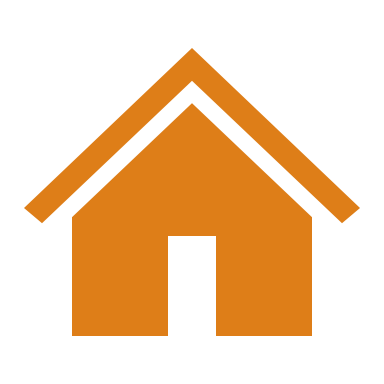 Objective: 
use ABCD principles to develop course objectives. 
use Bloom’s Taxonomy to develop course objectives.
Condition
Navigation: 
Narration will immediately begin.
Select the Arrow at the bottom right to proceed to next slide.
Hit the home icon to return to main menu.
Describes the resources or circumstances under which learning will occur

Examples 
After the completion of the course…
With the use of a periodic table…
Given a sample
Audience
Behavior
Media: 

Cue: Condition should be shaded in burgundy. Audience, Behavior, and Degree should all be made transparent.
Condition
Degree
Narration Script: ”C” stands for condition. The condition can describe what resources learners will need in order to achieve the desired behavior. The condition can also describe the circumstances the the learners will be under in order to be successful. Some examples can include but are not limited to tools, scaffolds, graphic organizers, or class size. Also note, that the condition can also simply be implied if you
Project: Creating Online Course Goals and Objectives
Slide ID:  ABCD, Degree
Slide # 20
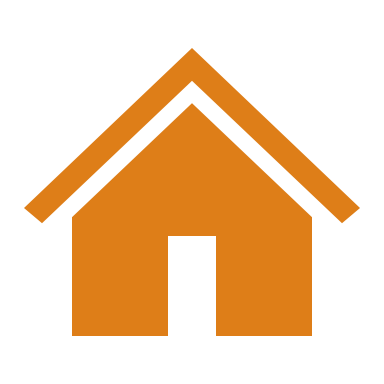 Objective: 
use ABCD principles to develop course objectives. 
.
Degree
Navigation: 
Narration will immediately begin.
Select the Arrow at the bottom right to proceed to next slide.
Hit the home icon to return to main menu.
Audience
Standard for acceptable performance
Time, accuracy, or quality 

Examples
with 90% accuracy
in 2 out 3 attempts
by meeting rubric criteria
Behavior
Media: 

Cue: Degree should be shaded in burgundy. Audience, Behavior, and Condition should all be made transparent.
Condition
Degree
Narration Script: “D” stands for degree. The degree describes the standard for acceptable performance. This means that if a learner meets the standard identified within the objective they are demonstrating mastery of your objective. The degree could include time, accuracy, or quality.
Project: Creating Online Course Goals and Objectives
Slide ID:  ABCD Examples and Non-Examples
Slide #: 21
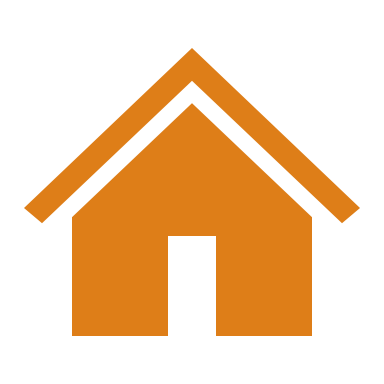 Objective: 
use ABCD principles to develop course objectives. 
use Bloom’s Taxonomy to develop course objectives.
Examples and Non-Examples of Objectives
Navigation: 
Narration will immediately begin.
Select the Arrow at the bottom right to proceed to next slide.
Hit the home icon to return to main menu.
After generating a hypothesis, students will design an experiment to test their hypothesis, which includes all the components of the scientific method.
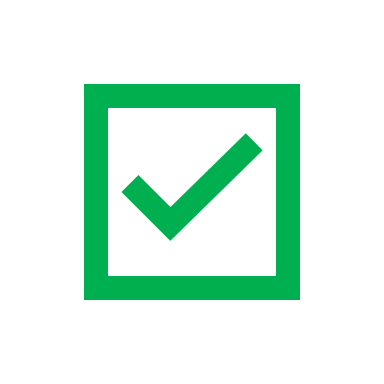 Media: 

Cue: The top example box will turn the same shade of green as ”check” as the narrator beings reading the example

Cue: The bottom non- example box will turn the same shade of red as the “x” as the narrator beings reading the example
Students will practice generating hypotheses and then conduct experiments
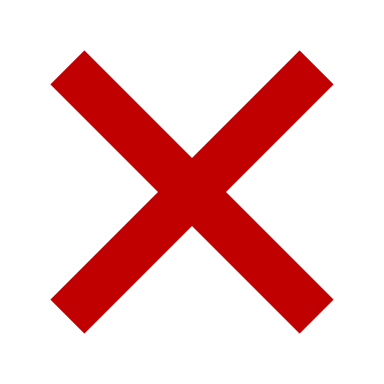 Narration Script: Located on the top is an example of a well-written course objective. It reads “After generating a hypothesis, students will design an experiments which includes all of the components of the scientific method.” While the bottom example reads “Students will practice generating hypotheses and then conduct experiments.” This is not an example of an objective that meets the ABCD criteria.
Project: Creating Online Course Goals and Objectives
Slide ID:  Examine a Poor Objecitve Example
Slide #: 22
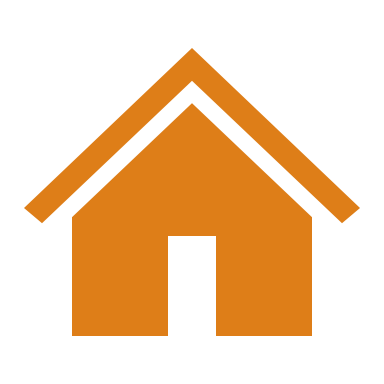 Objective: 
use ABCD principles to develop course objectives. 
use Bloom’s Taxonomy to develop course objectives.
Examining a Poorly Written Objective
Navigation: 
Narration will immediately begin.
Select the Arrow at the bottom right to proceed to next slide.
Hit the home icon to return to main menu.
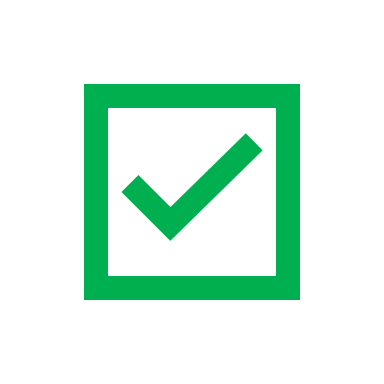 Students will practice generating hypotheses and then conduct experiments.
Audience
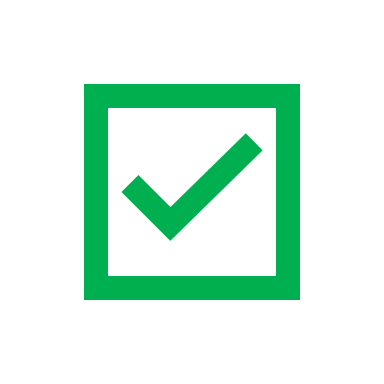 Behavior
Media: 
Animation: 
After the narrator says " Does this objective include our audience?” place a green check to the left of audience and underline ”students” in gold.
After the narrator says “Does this objective include a measurable and observable behavior?” place a green check to the left of behavior and underline ”conduct experiments” in gold
After the narrator says Is the condition present?” place a green check to the left of condition and underline “practice generating hypotheses” in gold
After the narrator says “Is the degree present in this objective?” place a red X to the left of degree
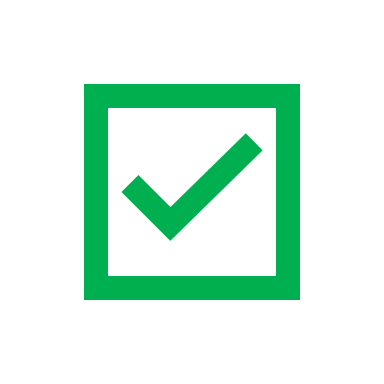 Condition
Degree
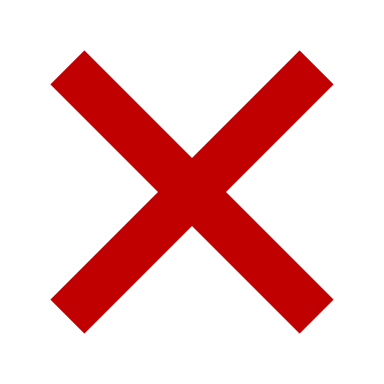 Narration Script: So why is “students will learn about experiments and conduct them” a poorly written example. Let’s see if it meets the ABCD Criteria. Does this objective include our Audience? (pause) Yes, it does. The students are our audience. Does this objective include a measurable and observable behavior? (pause) Yes, we see that students will be conducting experiments. Is the condition present? (pause) Yes, students will have to practice generating hypotheses first and then they will be able to conduct experiments. Is the degree present? (pause)No, there were no identifying features within this objective that demonstrates how we will measure student success when conducting their experiment. Let’s look at a more effective way to write this objective.
Project: Creating Online Course Goals and Objectives
Slide ID:  Examine a Well-Written Example
Slide #: 23
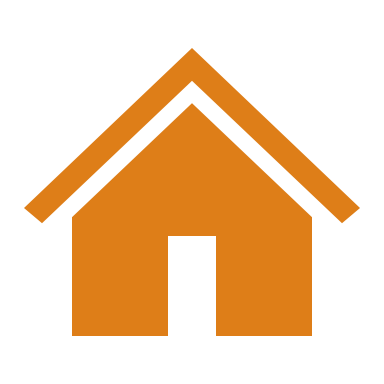 Objective: 
use ABCD principles to develop course objectives. 
use Bloom’s Taxonomy to develop course objectives.
Examining a Well-Written Objective
Navigation: 
Narration will immediately begin.
Select the Arrow at the bottom right to proceed to next slide.
Hit the home icon to return to main menu.
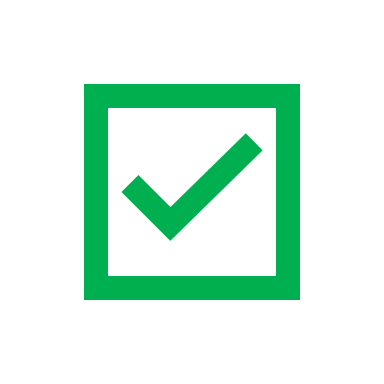 After generating a hypothesis, students will design an experiment  to test their hypothesis, which includes all the components of the scientific method.
Audience
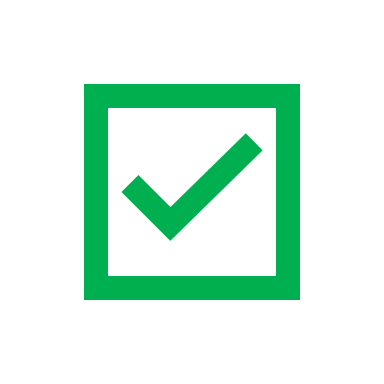 Behavior
Media: 
Animation: 
After the narrator says " Does this objective include our audience?” place a green check to the left of audience and underline ”students” in gold.
After the narrator says “Does this objective include a measurable and observable behavior?” place a green check to the left of behavior and underline ”design” in gold.
After the narrator says Is the condition present?” place a green check to the left of condition and underline ”after generating a hypothesis” in gold.
After the narrator says “Is the degree present in this objective?” place a green check to the left of degree and underline ”instructor provided rubric” in gold.
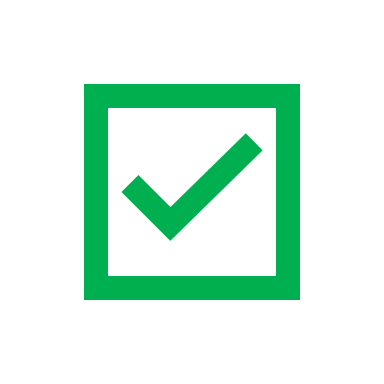 Condition
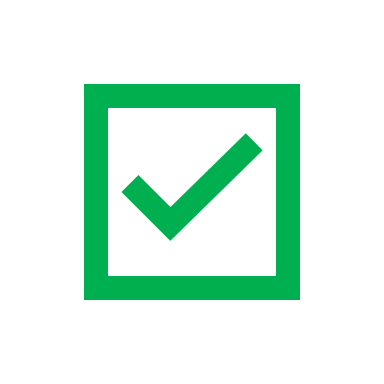 Degree
Narration Script: Let’s see if this objective meets the ABCD criteria. Does this objective include our audience? (pause) Yes, it does. You can see that the students are the learners within this objective. (pause) Does this objective include a measurable and observable behavior? (pause) Yes, the students will design an experiment.(pause) Is the condition present? (pause) Yes, this objectives states that students will need to generate their own hypothesis before they are able to to design an experiment. (pause) Is the degree present in this objective? Yes, the degree is included because the instructor will be checking to see that all of the components of the scientific method are included.
Project: Creating Online Course Goals and Objectives
Slide ID:  Assessment, Goals and Objectives
Slide #: 24
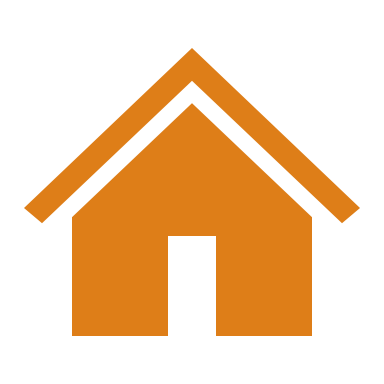 Objective: 
N/A
Navigation: 
Narration will immediately begin.
Select the Arrow at the bottom right to proceed to next slide.
Hit the home icon to return to main menu.
Assessment:Goals and Objectives
Media:
Directions: Please select the correct answer choice to each question
Narration Script: Let’s take a quick assessment to check your understanding of the differences between goals and objectives and how to write effective course objectives using the ABCD criteria.  For each question, please select the correct answer choice.
Project: Creating Online Course Goals and Objectives
Slide ID:  G&O Assessment, Q 1
Slide #: 25
Objective: 
identify the differences between course goals and course objectives.
Assessment: Question 1
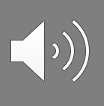 Navigation: 
User will select an answer choice which will take them to the next screen.
User clicks goals and will be taken to ”correct” slide
User clicks objectives and will be taken to “review slide”
Should goals or objectives be student-centered, concrete, and measurable?
A. Goals
Media: 

Accessibility: Learners will have the opportunity to hit the speaker button if they would like the question and its choices read aloud.
B. Objectives
Narration Script: If you would like the assessment question read aloud, please click the speaker at the top of the screen.
Project: Creating Online Course Goals and Objectives
Slide ID:  That’s Correct, Q1
Slide #: N/A
Objective: 
N/A
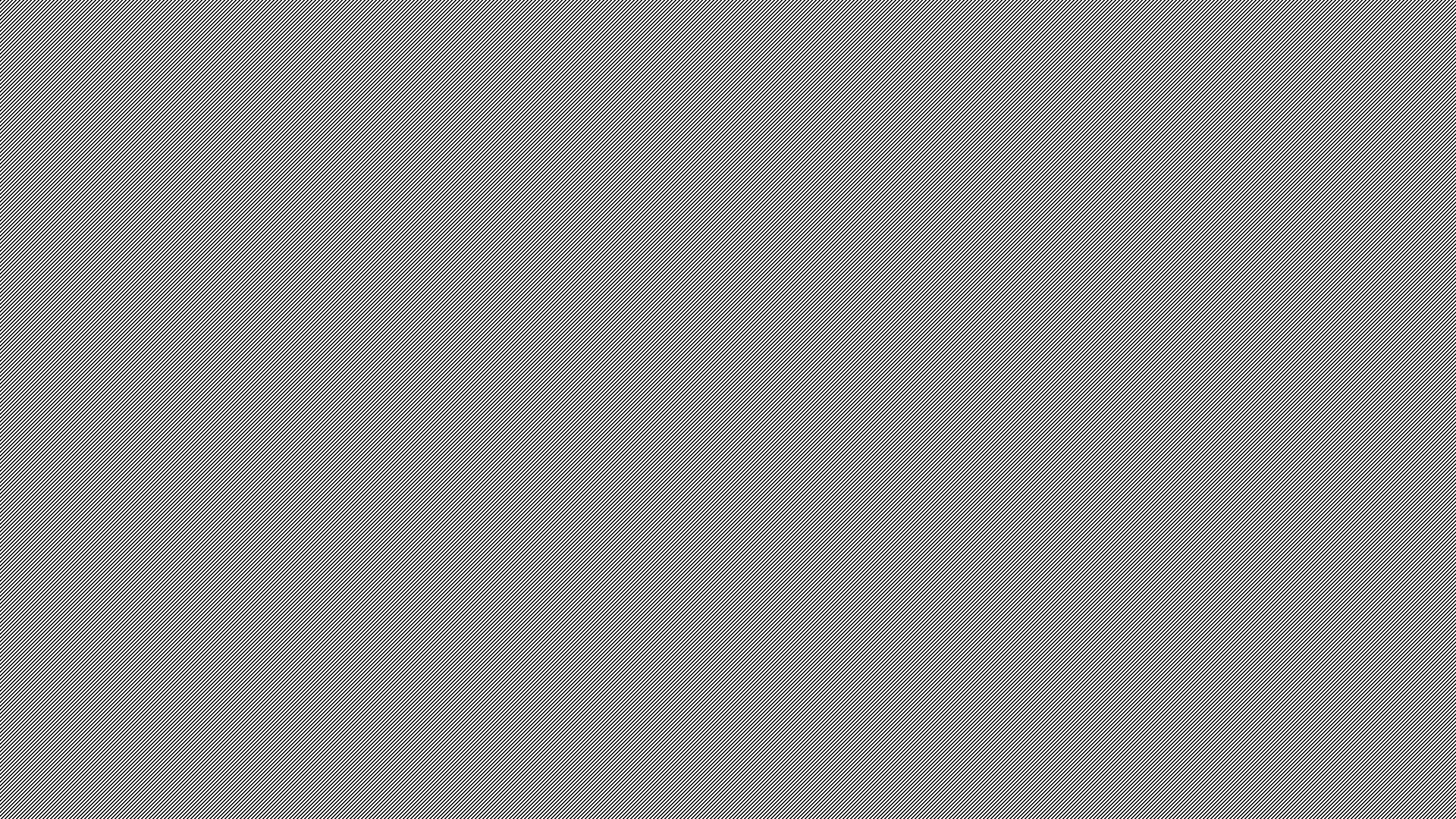 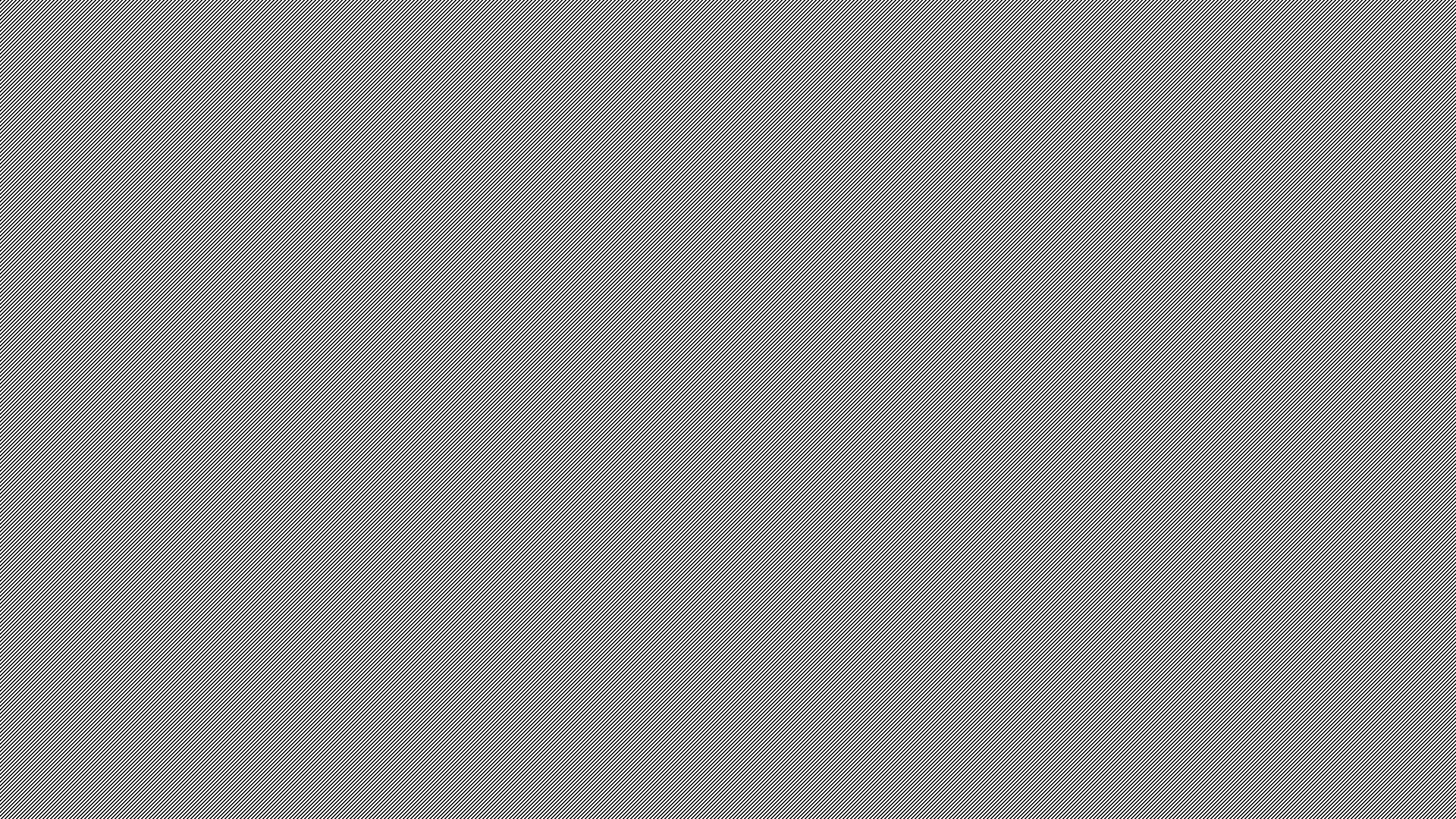 Navigation: 
Select the Arrow at the bottom right to proceed to assessment question 2.
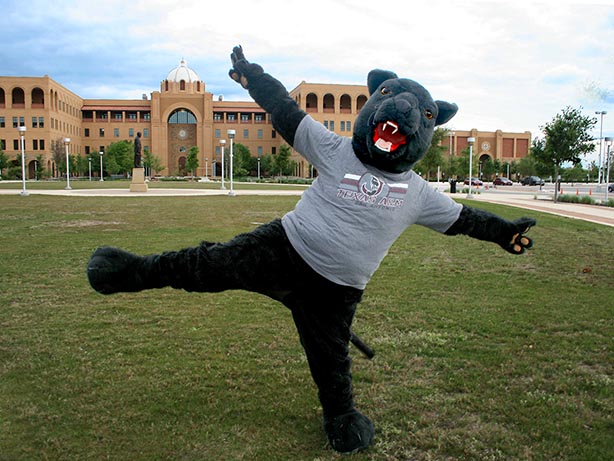 That’s Correct!
Media:
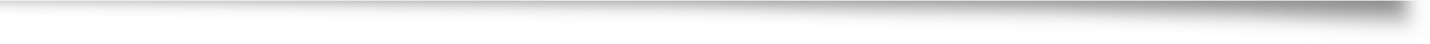 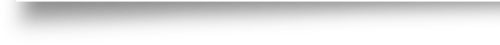 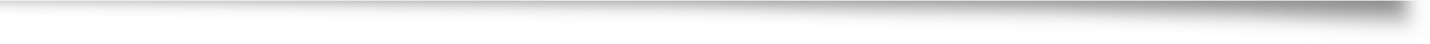 Narration Script:
Project: Creating Online Course Goals and Objectives
Slide ID:  Correction Slide 1
Slide #: N/A
Objective: 
N/A
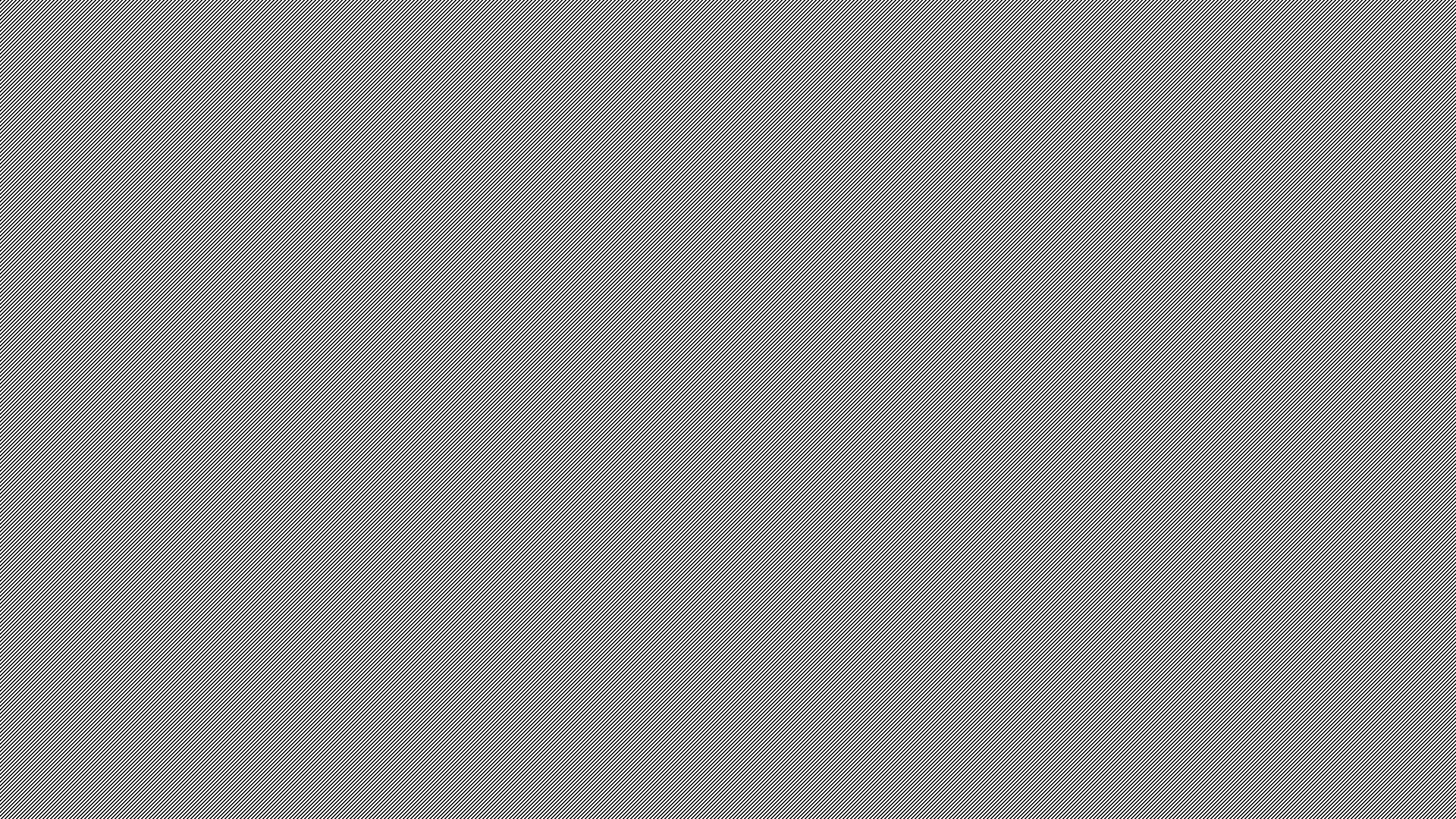 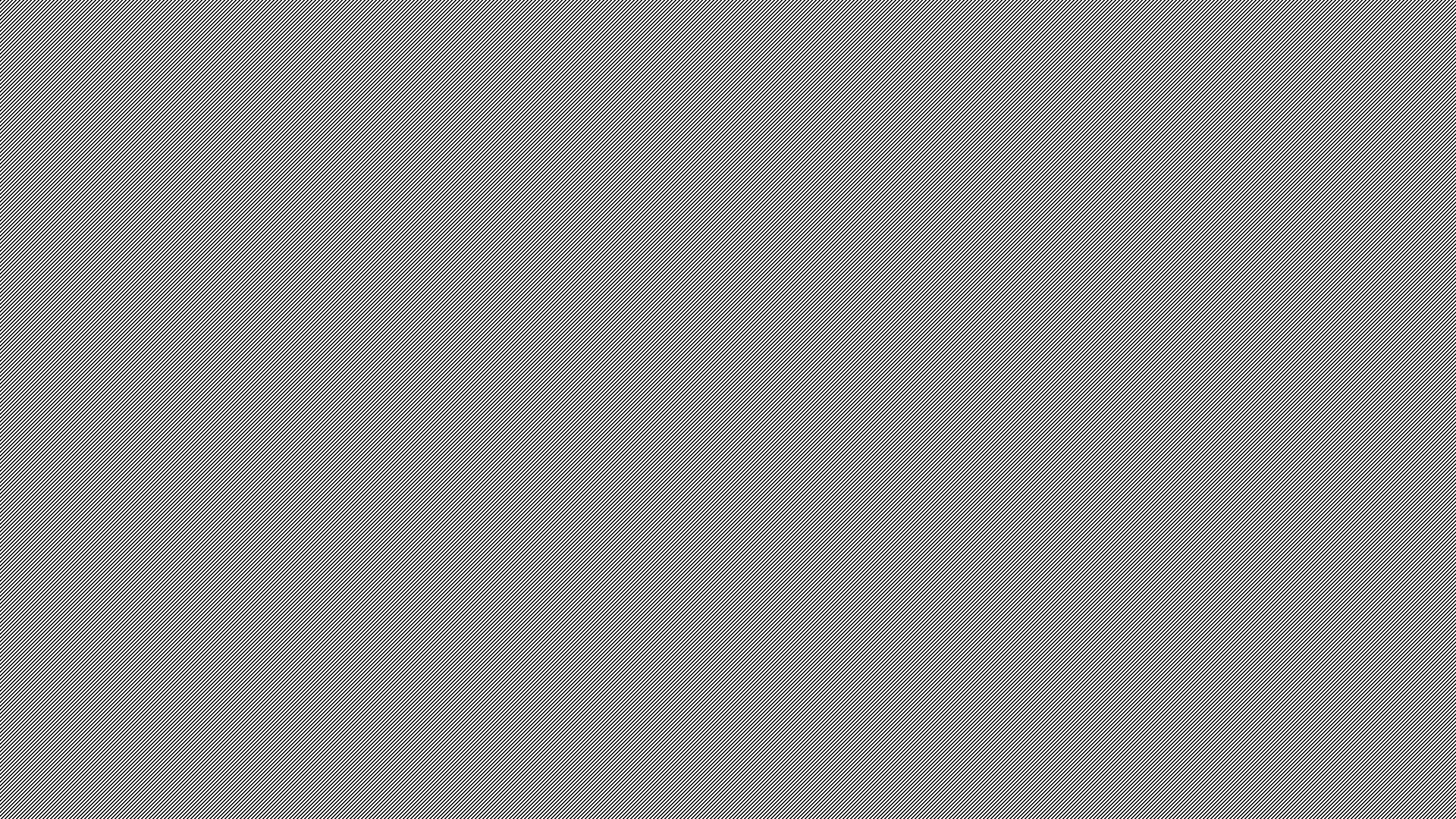 Review

Remember goals are broad and do not need to be measurable, while objectives should be learner-centered, observable, and able to be assessed.
Navigation: 
Clicking on the bottom right arrow will take the learner back to Question 1.
Oops! Let’s try that again.
Media:
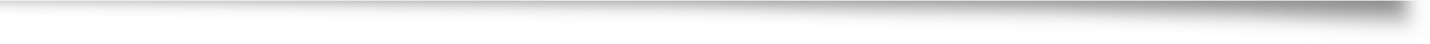 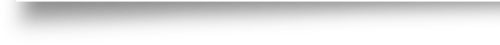 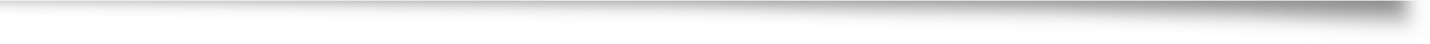 Narration Script:
Project: Creating Online Course Goals and Objectives
Slide ID: G&O Assessment, Q 2
Slide #: 26
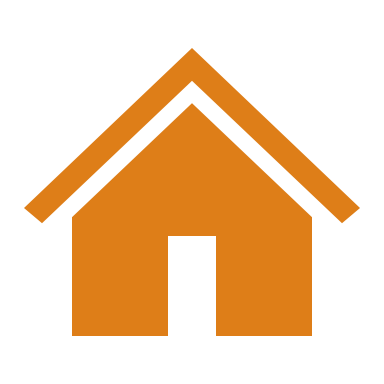 Objective: 
identify the differences between course goals and course objectives.
Assessment: Question 2
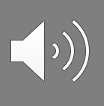 Navigation: 
User will select an answer choice which will take them to the next screen.
User clicks goals and will be taken to ”correct” slide
User clicks objectives and will be taken to “review slide”
Could the following statement be used as a course goal or objective?

“Students will learn about personal and professional development, interpersonal skills, verbal and written presentation skills, sales and buying processes, and customer satisfaction development and maintenance.”
A. Goal
B. Objective
Media: 

Accessibility: Learners will have the opportunity to hit the speaker button if they would like the question and its choices read aloud.
Narration Script: If you would like the assessment question read aloud, please click the speaker at the top of the screen.
Project: Creating Online Course Goals and Objectives
Slide ID:  That’s Correct, Q2
Slide #: N/A
Objective: 
N/A
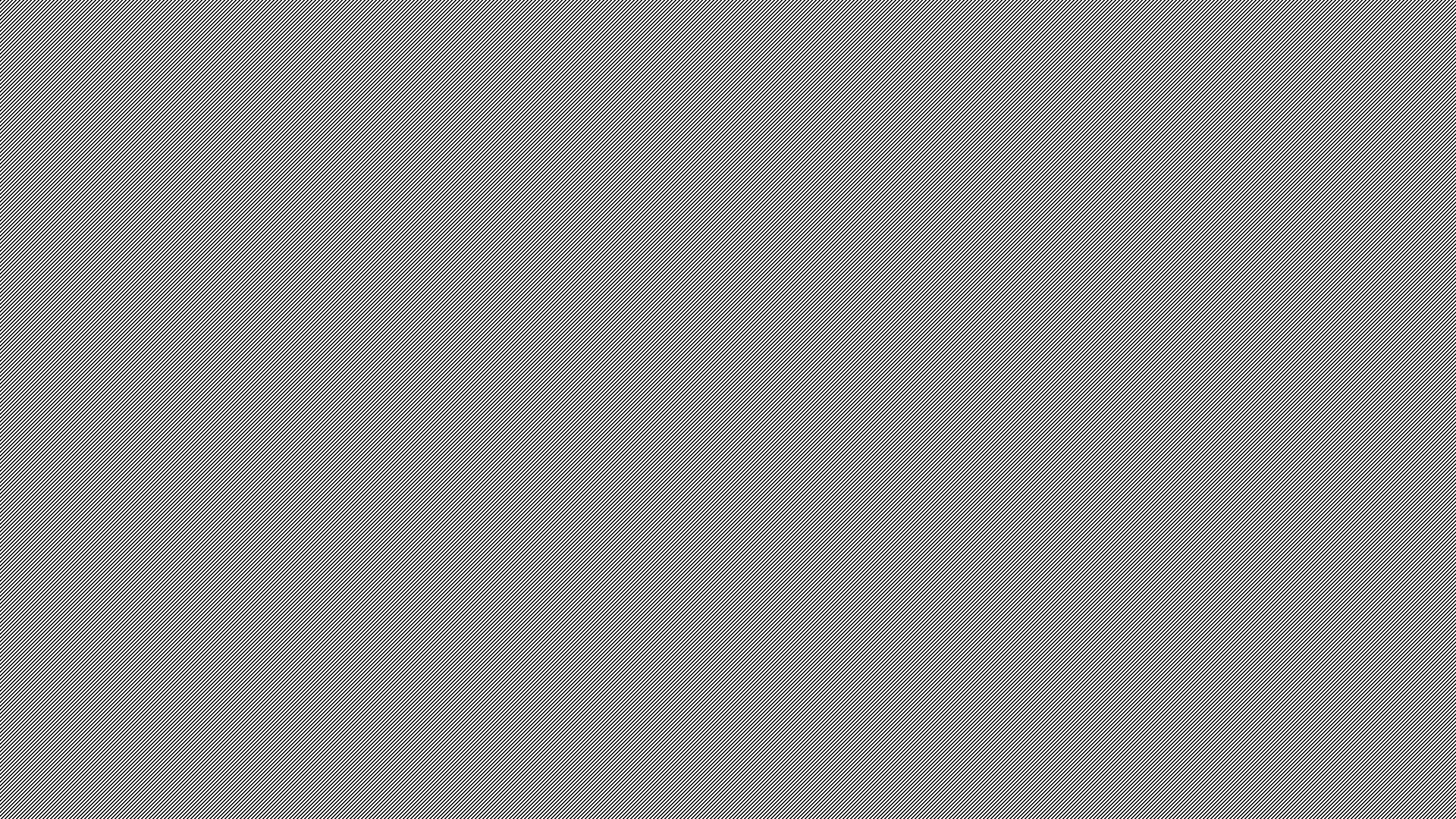 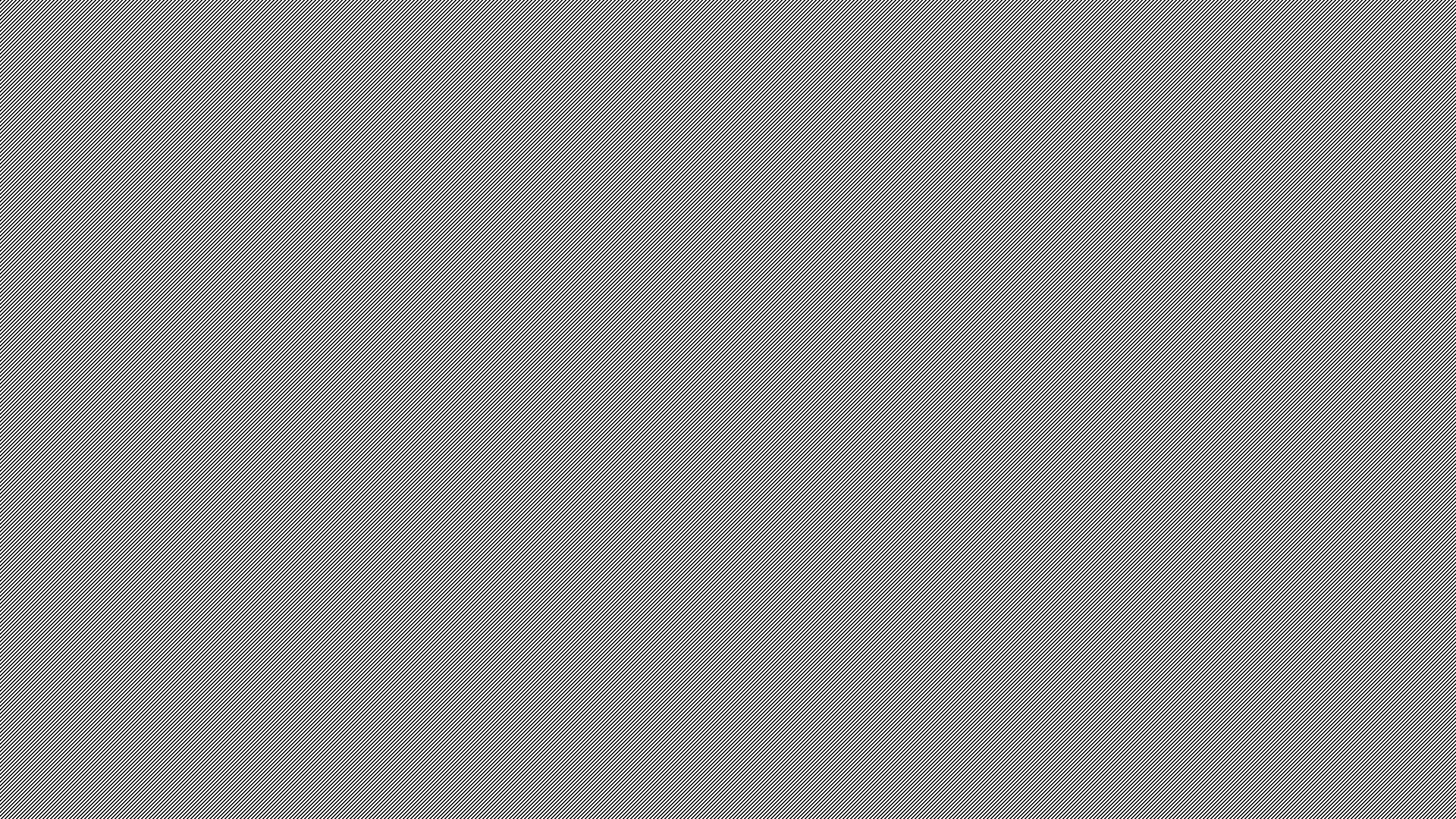 Navigation: 
Select the Arrow at the bottom right to proceed to next slide.
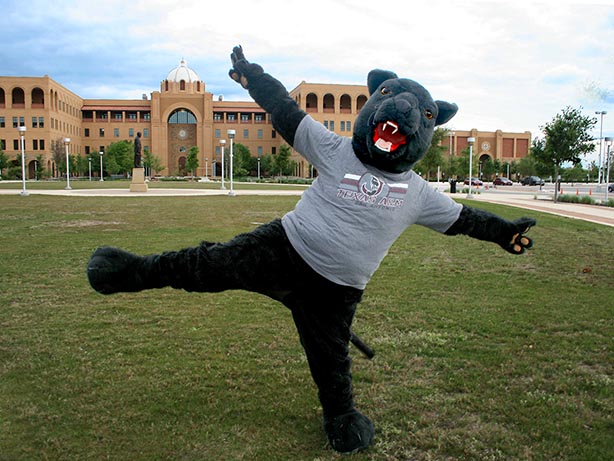 That’s Correct!
Media:
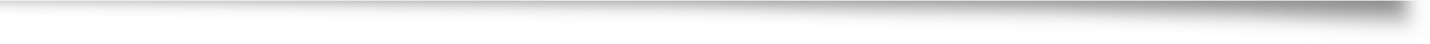 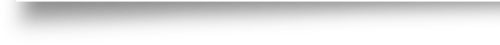 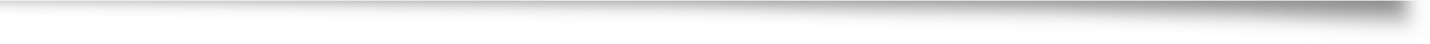 Narration Script:
Project: Creating Online Course Goals and Objectives
Slide ID:  Correction Slide 2
Slide #: N/A
Objective: 
N/A
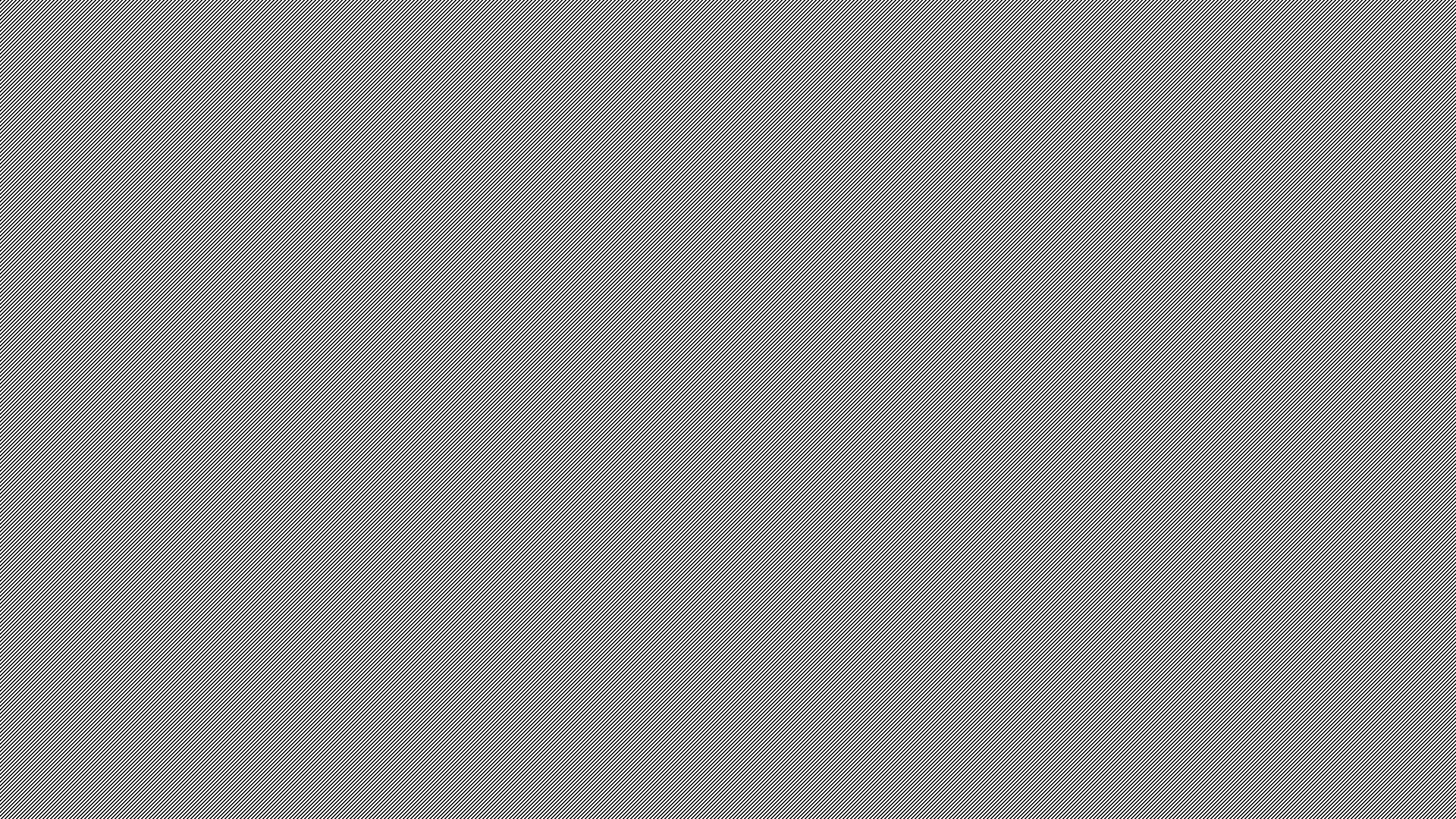 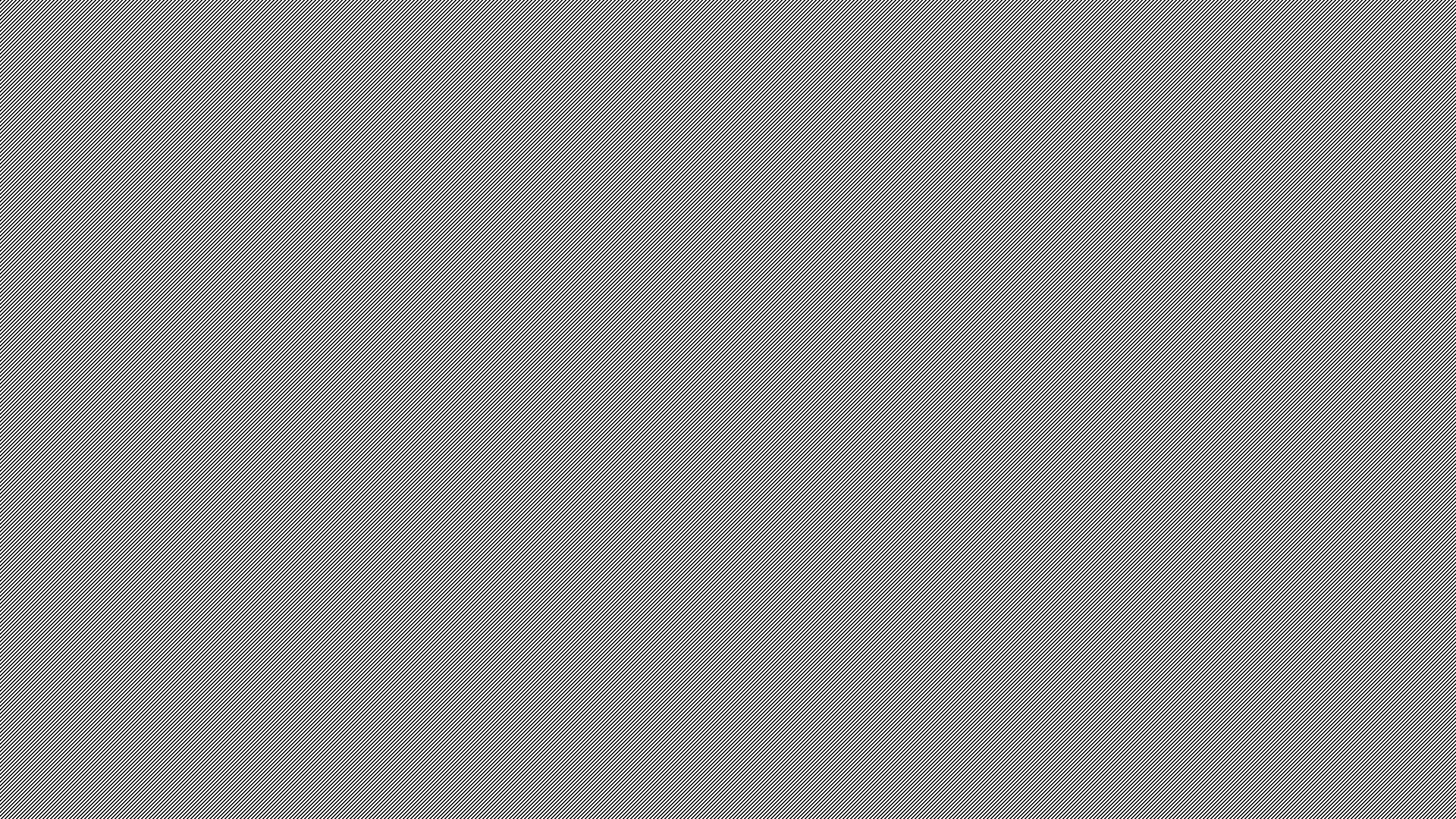 Review

Remember the behaviors in course objectives should be measurable. Behaviors such as “the student will learn” are vague and unable to be assessed.
Navigation: 
Clicking on the bottom right arrow will take the learner back to Question 2.
Oops! Let’s try that again.
Media:
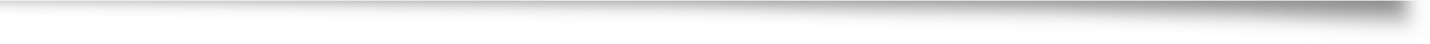 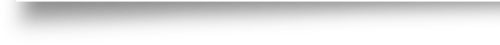 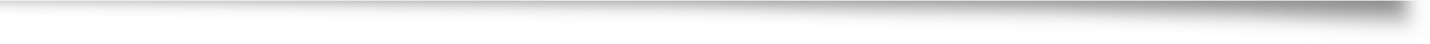 Narration Script:
Project: Creating Online Course Goals and Objectives
Slide ID: G&O Assessment, Q 3
Slide #: 27
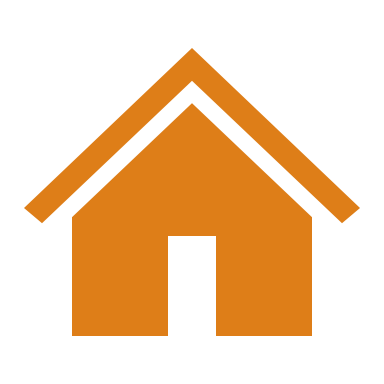 Objective: 
identify the differences between course goals and course objectives.
Assessment: Question 3
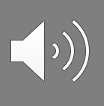 Navigation: 
User will select an answer choice which will take them to the next screen.
User clicks goals and will be taken to ”correct” slide
User clicks objectives and will be taken to “review slide”
Could the following statement be used as a course goal or objective?

“After reading Shakespeare’s Macbeth and  Shakespeare’s Hamlet, students will compare the two texts in terms of plot, character, and themes.”
A. Goal
Media: 

Accessibility: Learners will have the opportunity to hit the speaker button if they would like the question and its choices read aloud.
B. Objective
Narration Script: If you would like the assessment question read aloud, please click the speaker at the top of the screen.
Project: Creating Online Course Goals and Objectives
Slide ID:  That’s Correct, Q3
Slide #: N/A
Objective: 
N/A
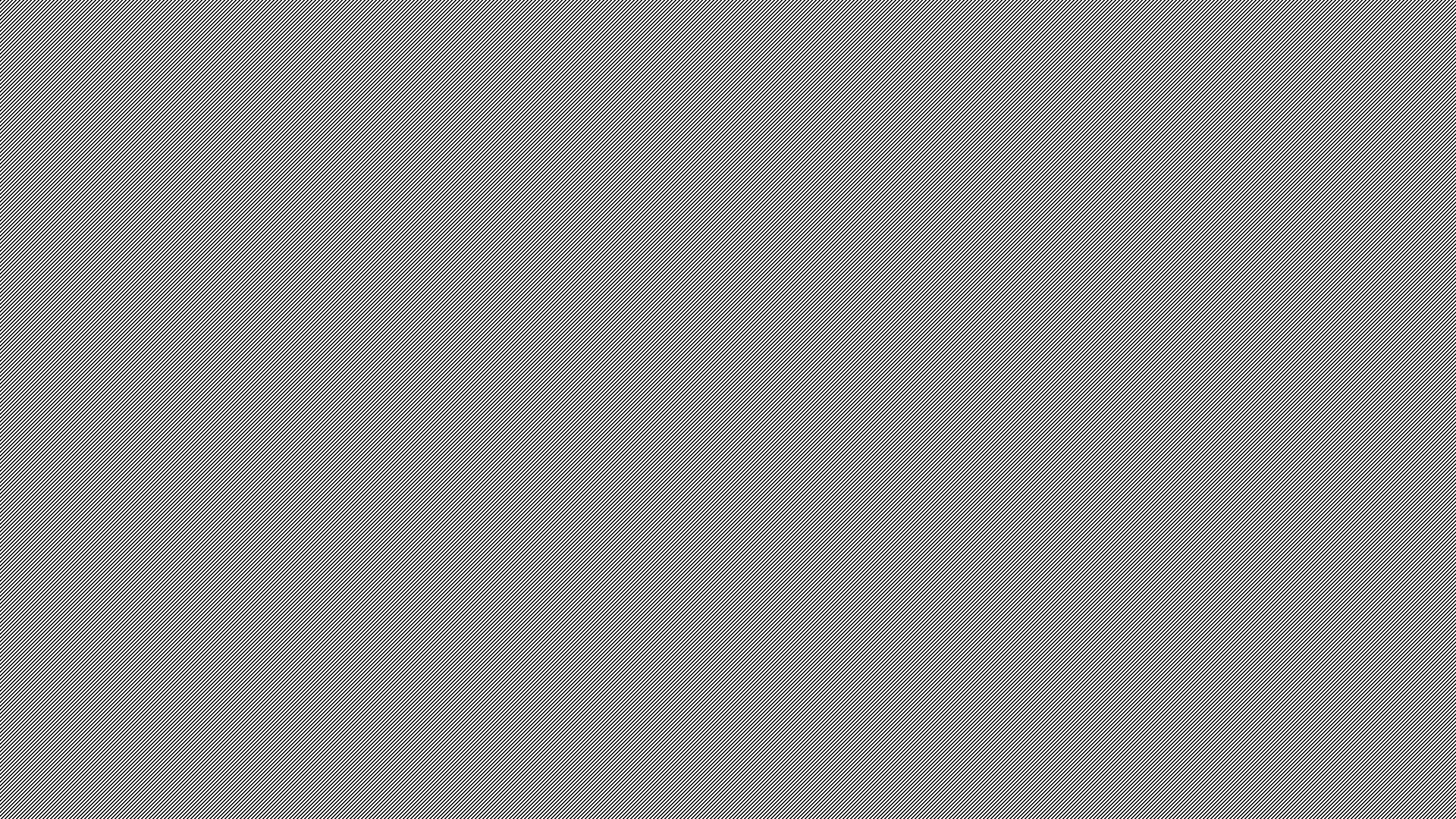 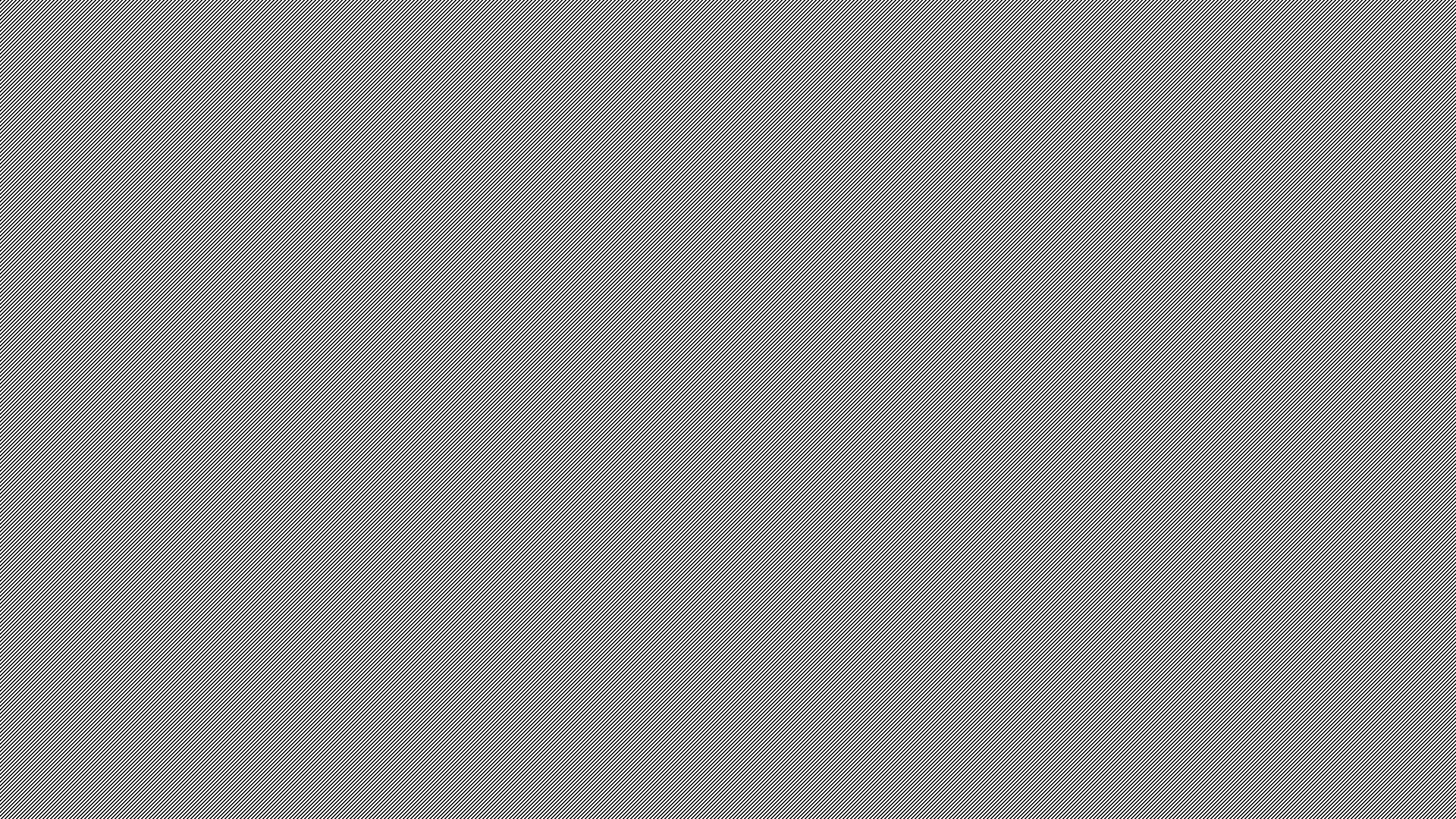 Navigation: 
Select the Arrow at the bottom right to proceed to next slide.
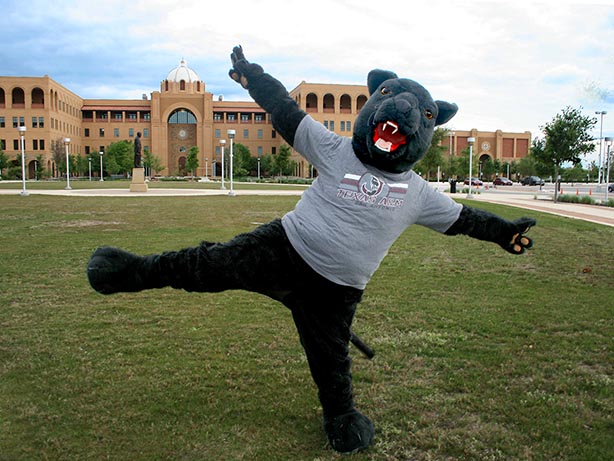 That’s Correct!
Media:
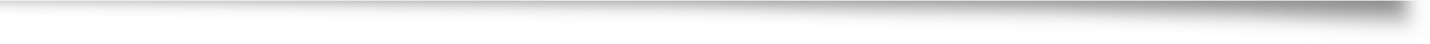 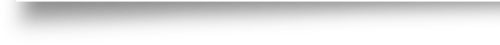 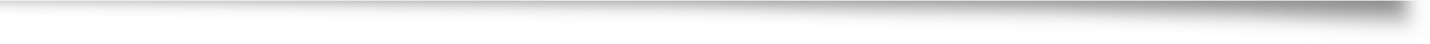 Narration Script:
Project: Creating Online Course Goals and Objectives
Slide ID:  Correction Slide 3
Slide #: N/A
Objective: 
N/A
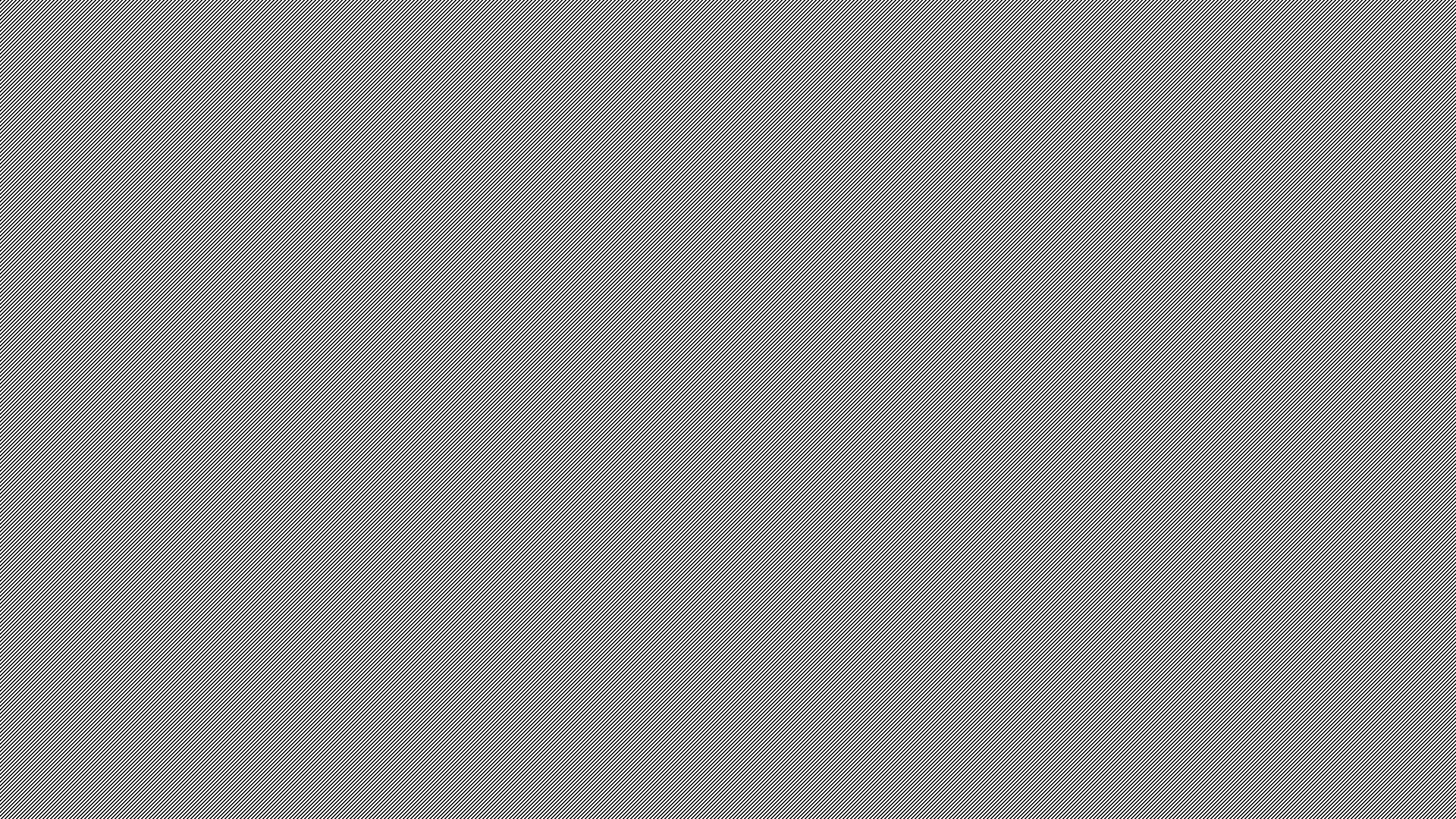 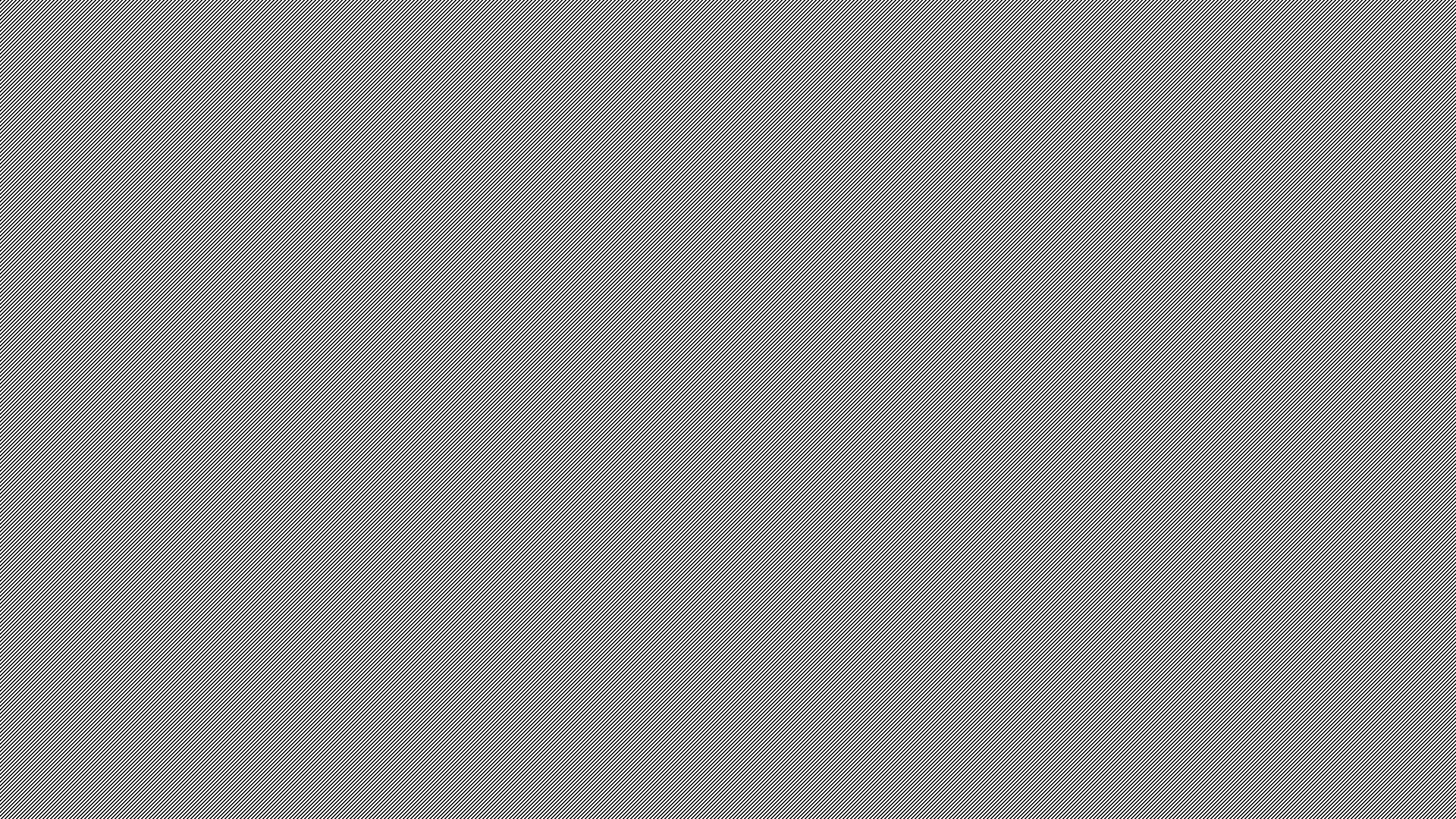 Review

Remember goals are broad and do not need to be measurable, while objectives are learner-centered, observable, and able to be assessed.
Navigation: 
Clicking on the bottom right arrow will take the learner back to Question 3.
Oops! Let’s try that again.
Media:
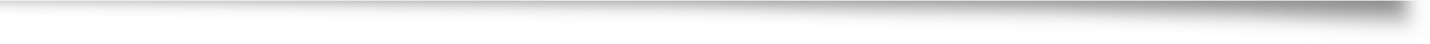 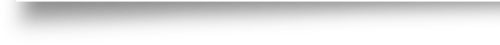 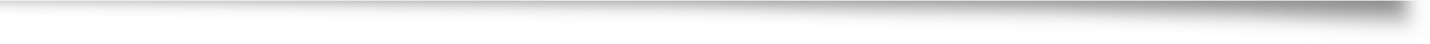 Narration Script:
Project: Creating Online Course Goals and Objectives
Slide ID: G&O Assessment, Q 4
Slide #: 28
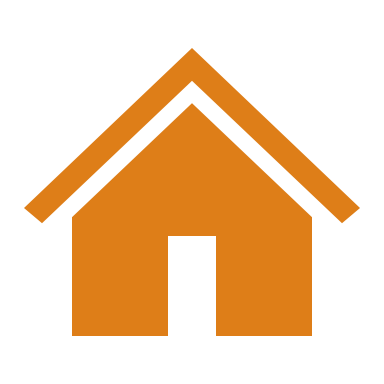 Objective: 
use ABCD principles to develop course objectives.
Assessment: Question 4
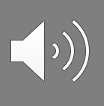 Navigation: 
User will select an answer choice which will take them to the next screen.
User clicks goals and will be taken to ”correct” slide
User clicks objectives and will be taken to “review slide”
Which ABCD (Audience, Behavior, Condition, Degree) criteria is missing from the following objective?

“After conducting research on an ethical issue regarding educational technology, students will generate recommendations for practice (design, implementation, and leadership) based on their analyses.”
A. Audience
B. Behavior
C. Condition
Media: 

Accessibility: Learners will have the opportunity to hit the speaker button if they would like the question and its choices read aloud.
D.  Degree
E. None
Narration Script: If you would like the assessment question read aloud, please click the speaker at the top of the screen.
Project: Creating Online Course Goals and Objectives
Slide ID:  That’s Correct, Q4
Slide #: N/A
Objective: 
N/A
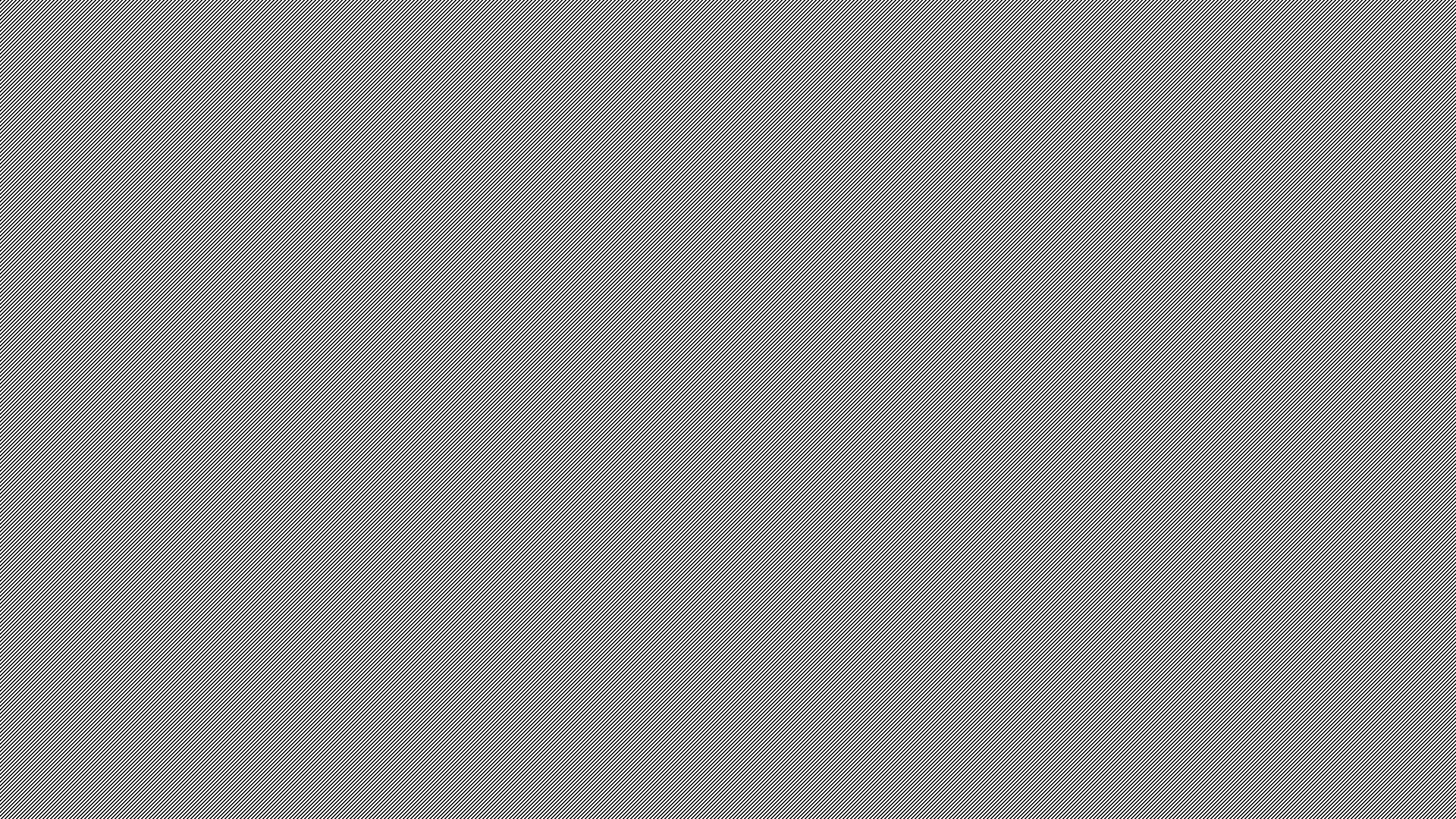 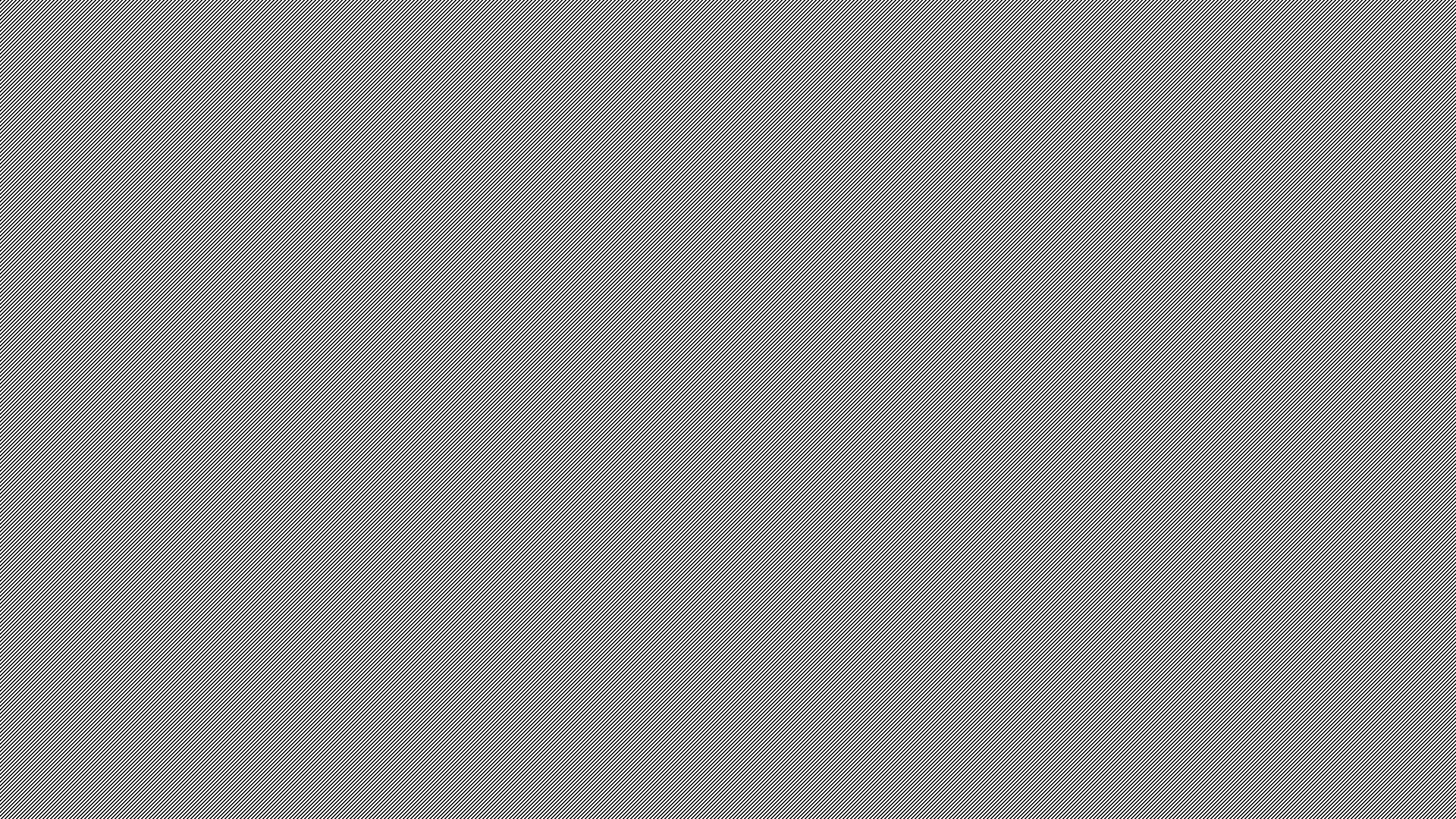 Navigation: 
Select the Arrow at the bottom right to proceed to next slide.
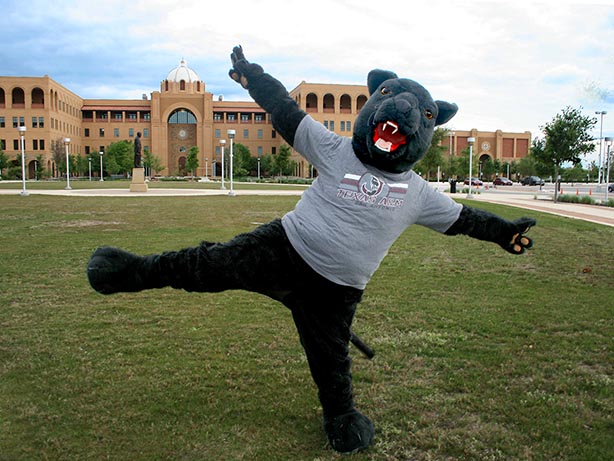 That’s Correct!
Media:
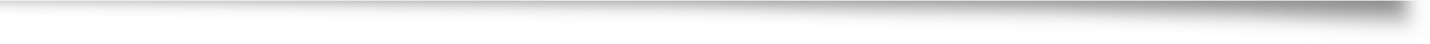 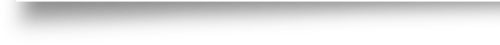 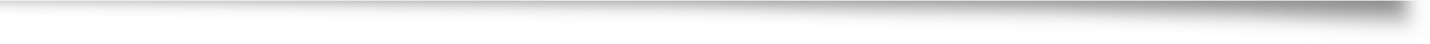 Narration Script:
Project: Creating Online Course Goals and Objectives
Slide ID:  Correction Slide 4
Slide #: N/A
Objective: 
N/A
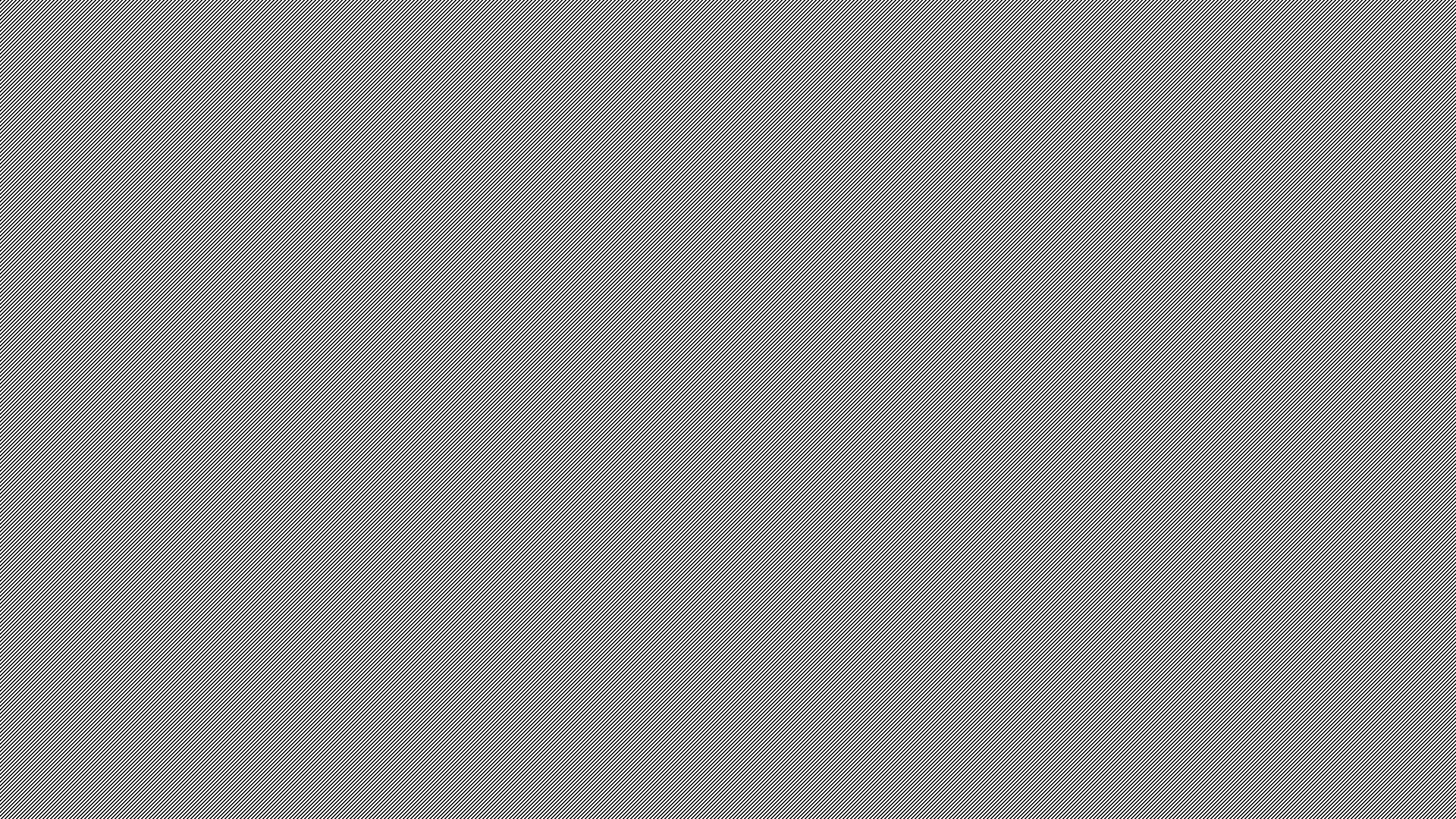 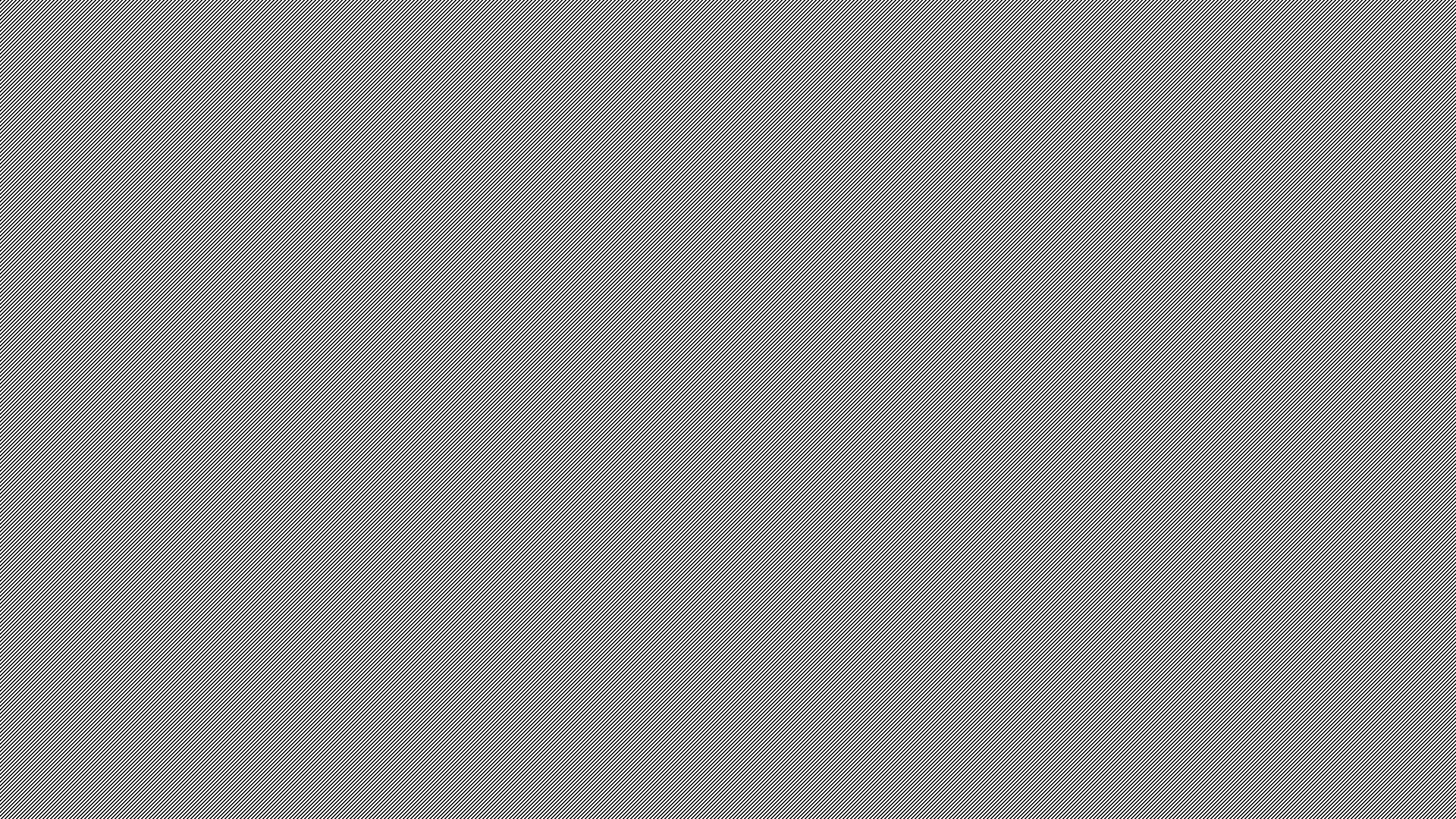 Review

Remember the ABCD criteria consists of the following:

Audience: The learners
Behavior: An observable, measurable action
Condition: Circumstances which allow the student to perform the behavior
Degree: How the student will demonstrate mastery or success
Navigation: 
Clicking on the bottom right arrow will take the learner back to Question 4.
Oops! Let’s try that again.
Media:
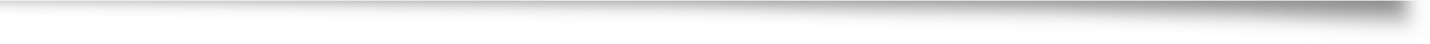 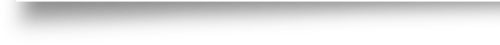 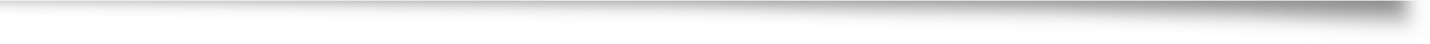 Narration Script:
Project: Creating Online Course Goals and Objectives
Slide ID: G&O Assessment, Q 5
Slide #: 29
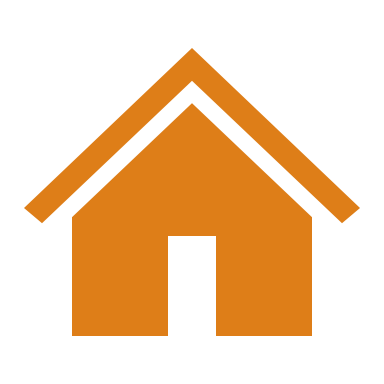 Objective: 
use ABCD principles to develop course objectives.
Assessment: Question 5
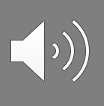 Navigation: 
User will select an answer choice which will take them to the next screen.
User clicks goals and will be taken to ”correct” slide
User clicks objectives and will be taken to “review slide”
Which ABCD (Audience, Behavior, Condition, Degree) criteria is missing from the following objective?

“After reading assigned text, students will describe the condition of the economy during the Great Depression.”
A. Audience
B. Behavior
C. Condition
Media: 

Accessibility: Learners will have the opportunity to hit the speaker button if they would like the question and its choices read aloud.
D.  Degree
E. None
Narration Script: If you would like the assessment question read aloud, please click the speaker at the top of the screen.
Project: Creating Online Course Goals and Objectives
Slide ID:  That’s Correct, Q5
Slide #: 1 out of
Objective: 
N/A
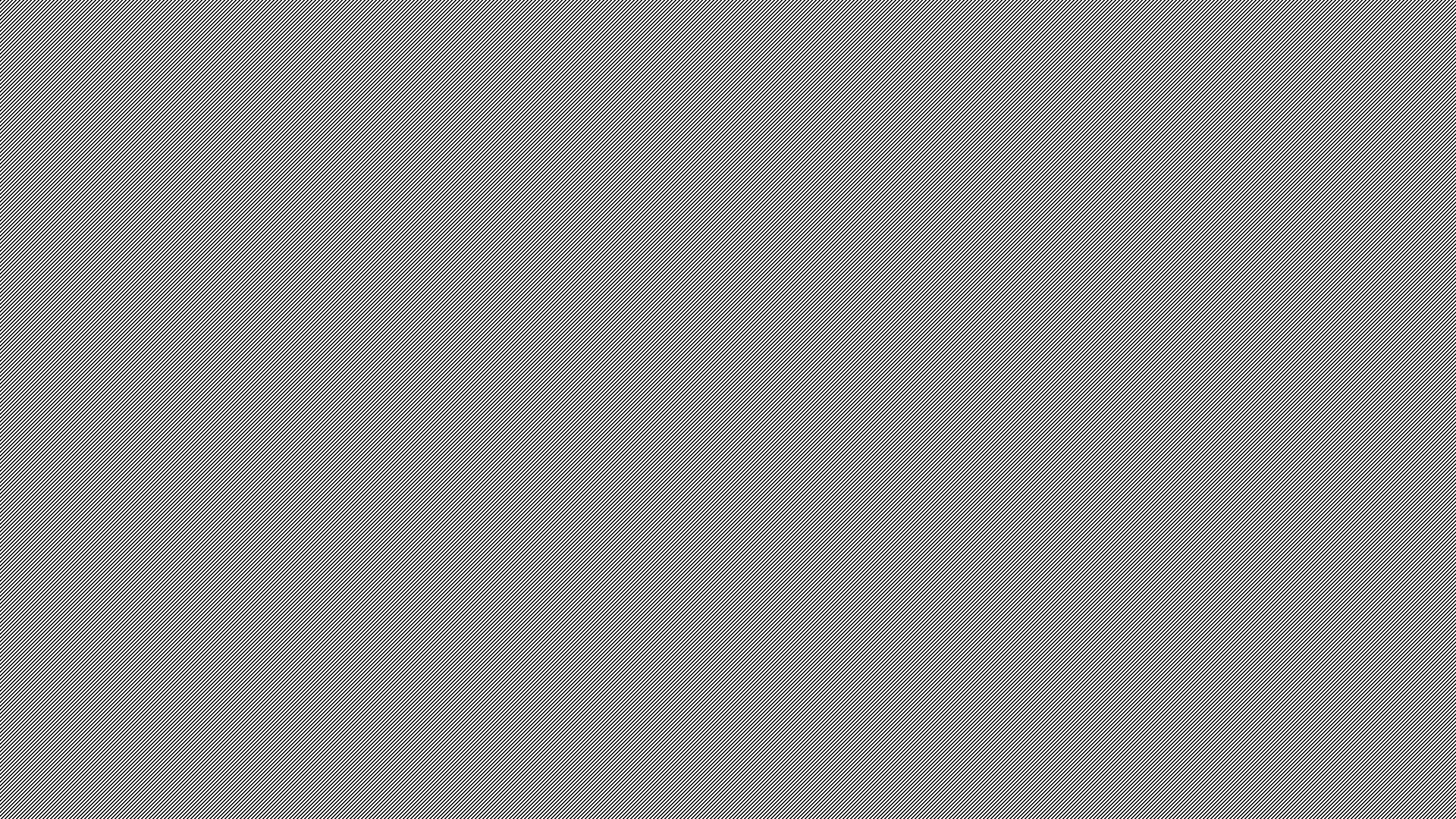 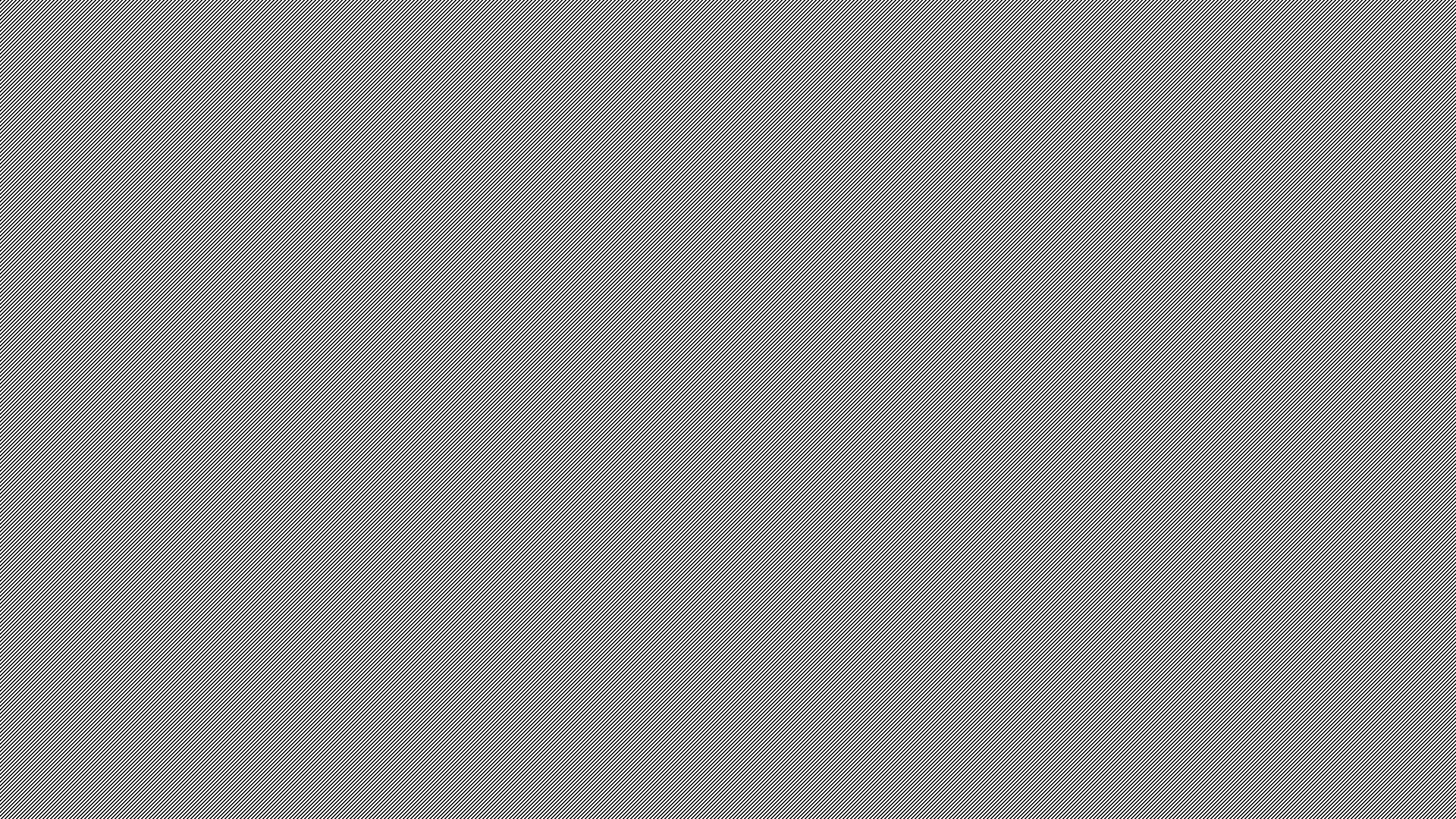 Navigation: 
Select the Arrow at the bottom right to proceed to next slide.
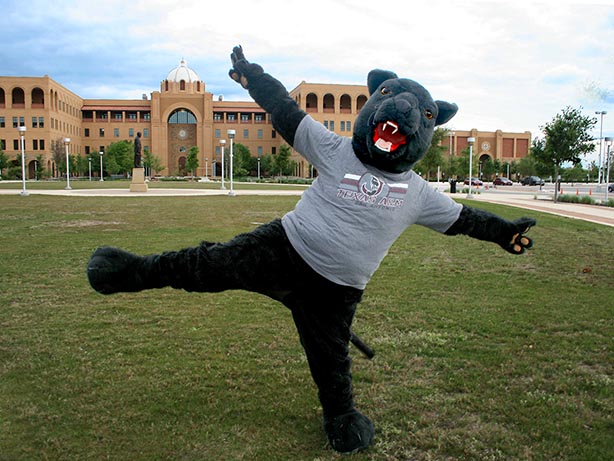 That’s Correct!
Media:
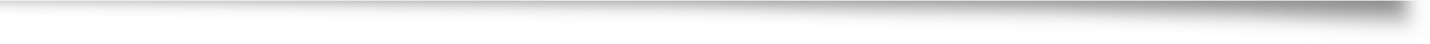 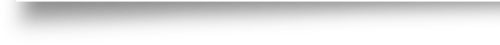 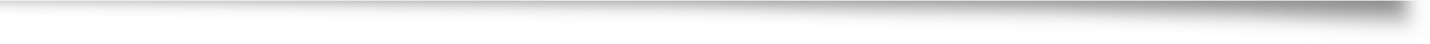 Narration Script:
Project: Creating Online Course Goals and Objectives
Slide ID:  Correction Slide 5
Slide #: 1 out of
Objective: 
N/A
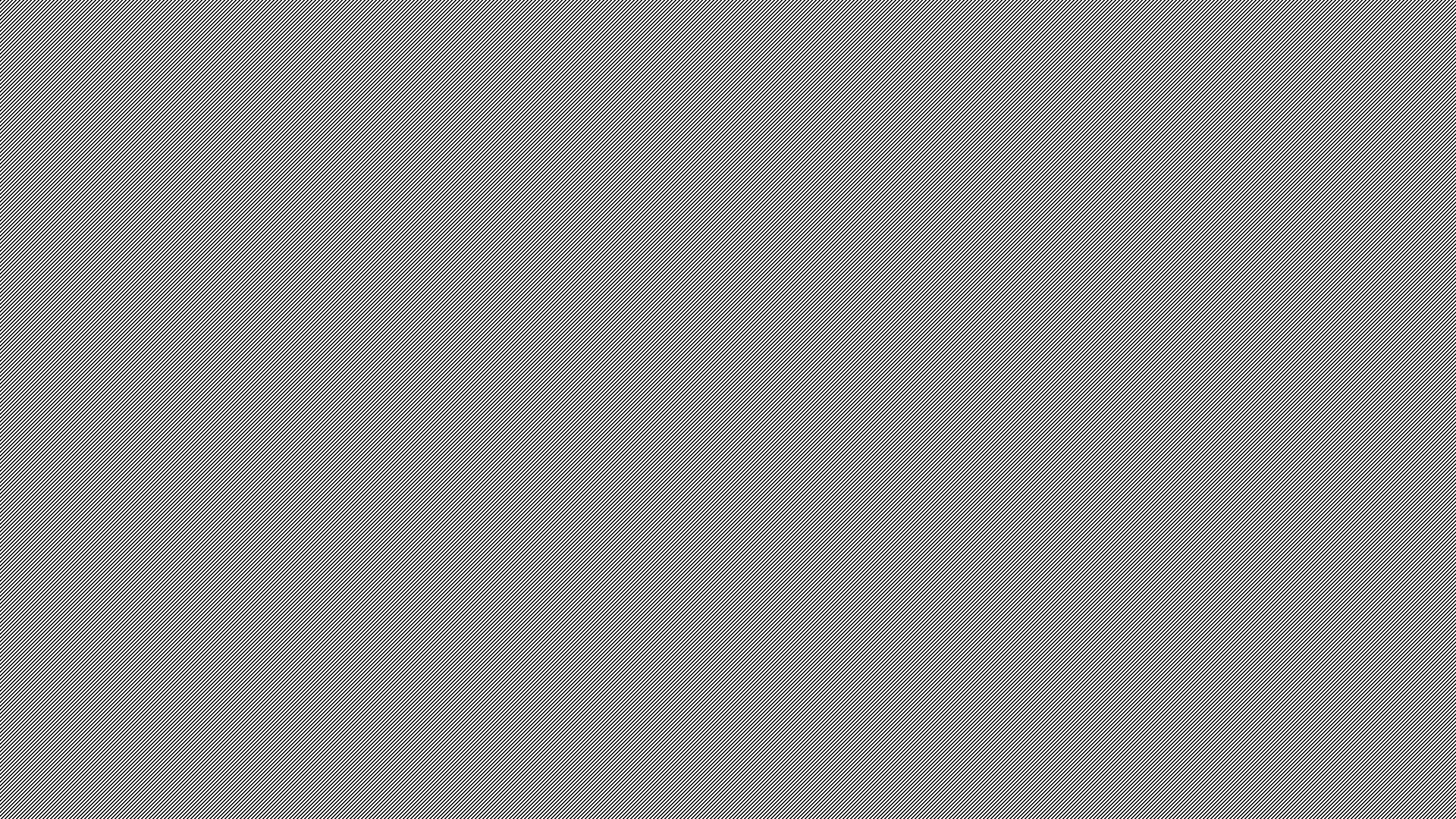 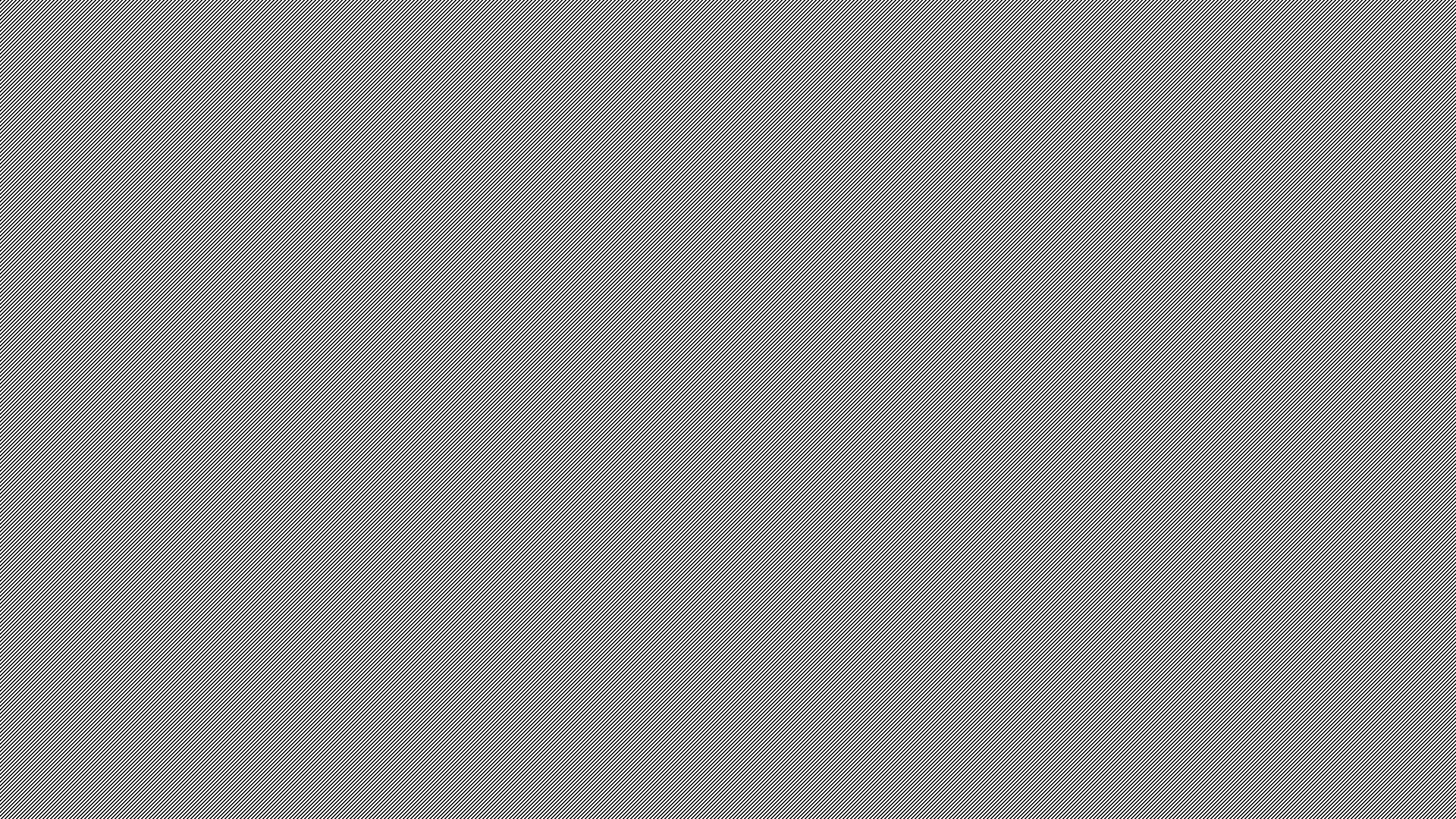 Review

Remember goals are broad and do not need to be measurable, while objectives should be learner-centered, observable, and able to be assessed.
Navigation: 
Clicking on the bottom right arrow will take the learner back to Question 5.
Oops! Let’s try that again.
Media:
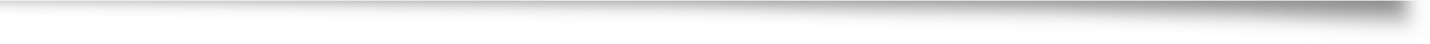 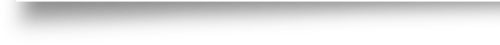 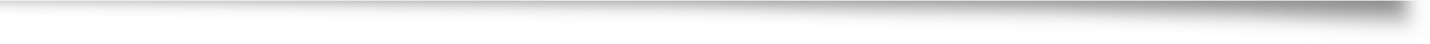 Narration Script:
Project: Creating Online Course Goals and Objectives
Slide ID:  Title
Slide #: 30
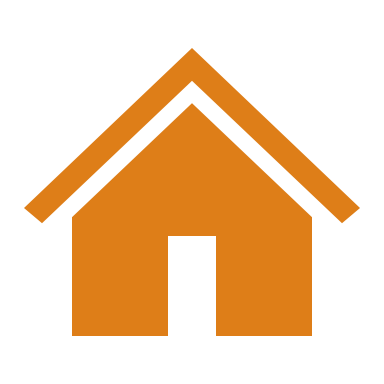 Objective: 
use ABCD principles to develop course objectives. 
use Bloom’s Taxonomy to develop course objectives.
Resources
Navigation: 
Narration will immediately begin.
Select the Arrow at the bottom right to proceed to next slide.
Hit the home icon to return to main menu.
ABCD Objective Checklist

Bloom’s Taxonomy Reference Guide
Media: 

Hyperlink: Hyperlink will be added to “ABCD Objective Checklist” When user click on the link they will be able to download the checklist.

Hyperlink: Hyperlink will be added to “Bloom’s Taxonomy Reference Guide” When user click on the link they will be able to download the guide.
Narration Script: Here are a few resources to help you develop your course objectives. Use the ABCD Objective Checklist to assure that all your objectives meet the ABCD criteria. The Bloom’s Taxonomy Reference Guide can be used to help you select an appropriate behavior for your learning objective.
Project: Creating Online Course Goals and Objectives
Slide ID:  Module 4, Aligning Objectives to Activities and Assessments
Slide #: 31
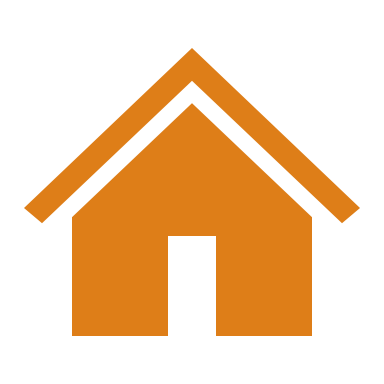 Objective: 
align instructional objectives to course learning activities.
Aligning Objectives
Navigation: 
Narration will immediately begin.
Select the Arrow at the bottom right to proceed to next slide.
Hit the home icon to return to main menu.
Module 2
Course Goals
Module 3
Course Objectives
Module 4
Aligning Objectives
Module 1
Introduction
Module 5
Conclusion
Media: 
Cue: Module 4, Aligning Objectives should turn burgundy when the narration begins.
Narration Script: Now that we have created some objectives lets look at how to align our course objectives to our course’s learning activities and assessments.
Project: Creating Online Course Goals and Objectives
Slide ID:  Aligning Objectives
Slide #: 32
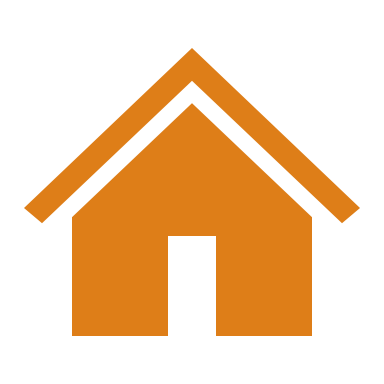 Objective: 
Align course objectives to learning activities and assessments
Aligning Objectives
Navigation: 
Narration will immediately begin.
Select the Arrow at the bottom right to proceed to next slide.
Hit the home icon to return to main menu.
Media: 

Image: Static image of students participating in a group learning activity or project on the left.

Image: Static image of student looking at a computer screen on the right.
Assessments
Learning Activities
Narration Script: We have learned how to create our course objectives in the previous module. Now we should evaluate how our course objective align with our prospective learning activities and assessments.
Project: Creating Online Course Goals and Objectives
Slide ID:  Aligning Learning Activities
Slide #: 33
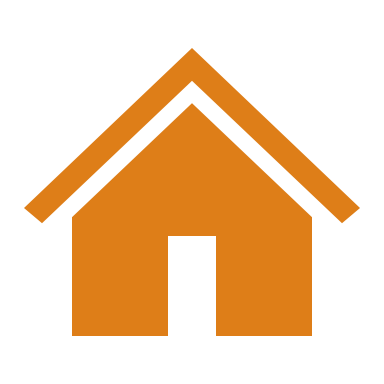 Objective: 
Align course objectives to learning activities and assessments
Aligning Learning Activities
Navigation: 
Narration will immediately begin.
Select the Arrow at the bottom right to proceed to next slide.
Hit the home icon to return to main menu.
Discussion Boards
Breakout Rooms
Reflection Journals
Case Studies
Simulations
Peer Evaluation
Media: 

Image: Same static image of students working together from previous slide.
Narration Script: As you start creating your course objectives you will probably notice that you have begun thinking of learning tasks, assignments, and activities that you can see your students participating in throughout your course. That’s a good indicator that your objectives have strong, observable behaviors. For example if you want students to describe a concept covered within your course after a reading assignment a discussion board may be appropriate be appropriate. You may want students to synthesize a variety of course texts through reflection journals. Maybe you want students to apply a what they have studied to case study or simulation. Or your  students should be critiquing designs or processes. In that case a peer evaluation or critique might be appropriate. Whatever your learning objective is, see that it aligns to the learning activities that will occur in your class.
Project: Creating Online Course Goals and Objectives
Slide ID:  Aligning Assessments
Slide #: 34
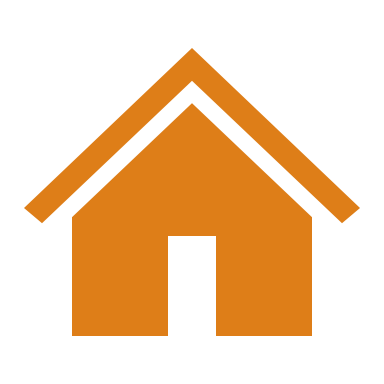 Objective: 
Align course objectives to learning activities and assessments
Aligning Assessments
Navigation: 
Narration will immediately begin.
Select the Arrow at the bottom right to proceed to next slide.
Hit the home icon to return to main menu.
Tests and Quizzes
Polls
Presentations
Research Paper
Problem Solving
Rubrics
Media: 

Image: Same static image of students looking at computer from aligning objectives slide.
Narration Script: Your learning objectives will also help guide your course assessments. When creating your objectives you include the degree, or the standard for mastery or acceptable performance. This should help you generate ideas regarding how to assess student proficiency through formative and summative assessments. For example you may want to see if students can recall facts, concepts, or principles with an end of unit test or quiz or posted poll or survey.  Maybe you would like students to create a presentation or conduct research on a topic covered in the course. Or perhaps you would like to give students a set of problems to solve. You may also want to consider the use of a rubric to provide a criteria for proficiency. There are many more ways to assess learner understanding and mastery. Just be sure that when you design your course objectives that they provide a foundation for your assessment plan.
Project: Creating Online Course Goals and Objectives
Slide ID: Example, Objective Alignment
Slide #: 35
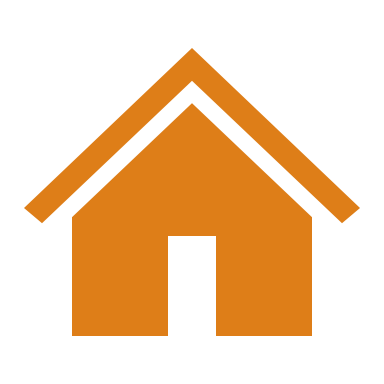 Objective: 
Align course objectives to learning activities and assessments
Example
Navigation: 
Narration will immediately begin.
Select the Arrow at the bottom right to proceed to next slide.
Hit the home icon to return to main menu.
Objective
After reading Shakespeare’s Macbeth and Shakespeare’s Hamlet, students will compare the two texts in terms of plot, character, and themes.



A
Media:
Narration Script: Let’s at an example of a English course objective and see how this objective aligns to potential learning activities and assessments. For this objective “ students will compare  the plot, characters, and themes and Shakespeare’s Macbeth and Shakespeare’s Hamlet after reading both texts. Let’s look the behavior. This instructor wants the learners to compare and contrast elements of both pieces of literature. Some possible activities that the learners can engage in to create annotated notes throughout regarding these elements. The class could participate in a discussion board or a breakout room discussion, comparing each other’s findings. Or perhaps students could create a visual such as a Venn diagram, incorporating text, images, or audio. Now let’s think of how the instructor could assess learning. The instructor could ask students to put together a recorded audio clip or video presentation on the topic, or even write an essay. Note that some of the learning activities that students are participating in could also be used as assessment data.
Project: Creating Online Course Goals and Objectives
Slide ID:  Assessment, Aligning Objectives
Slide #: 36
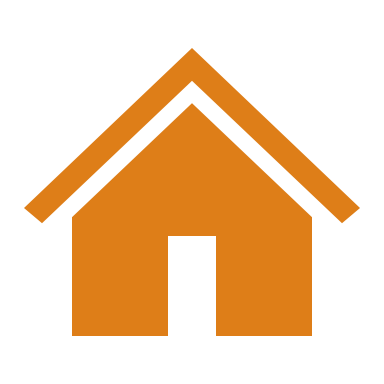 Objective: 
Align course objectives to learning activities and assessments
Navigation: 
Narration will immediately begin.
Select the Arrow at the bottom right to proceed to next slide.
Hit the home icon to return to main menu.
Assessment:Aligning Objectives
Media:
Narration Script: Let’s take a quick assessment to see if you can generate ideas for learning activities and assessments for a sample course objective.
Project: Creating Online Course Goals and Objectives
Slide ID:  Assessment, Scenario 1
Slide #: 37
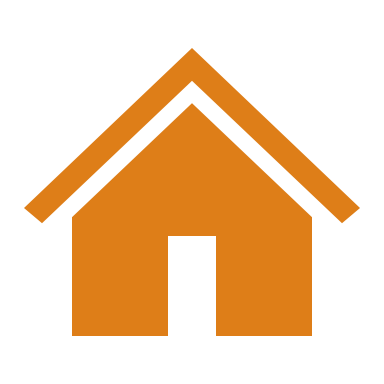 Objective: 
Align course objectives to learning activities and assessments
Assessment: Scenario 1
Navigation: 
Narration will immediately begin.
Select the Arrow at the bottom right to proceed to next slide.
Hit the home icon to return to main menu.
Objective
After analyzing a given disaster, students will be able to determine if the disaster  was “natural” or cause by human actions and provide rationale.
Media:
Narration Script: Scenario 1: An instructor has created the following course objective. “After analyzing a given disaster, students will be able to determine if the disaster  was “natural” or cause by human actions and provide rationale.” Jot down a few learning activities and assessments that you think the instructor could align with this objective. When you are finished click the next button to review your answers.
Project: Creating Online Course Goals and Objectives
Slide ID:  Scenario Answers, 1
Slide #: 38
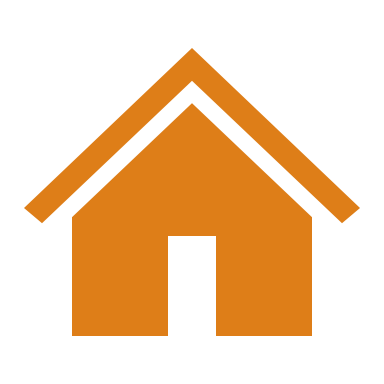 Objective: 
Align course objectives to learning activities and assessments
Scenario 1 Answers
Navigation: 
Narration will immediately begin.
Select the Arrow at the bottom right to proceed to next slide.
Hit the home icon to return to main menu.
Objective
After analyzing a given disaster, students will be able to determine if the disaster  was “natural” or cause by human actions and provide rationale.
Media:
Narration Script: Some possible choices for this scenario would be to provide students with a case study to analyze and respond to, or even a discussion board to share their thoughts. Students could also be assessed on their understanding by developing a research paper on the topic or create a presentation to share their rationale. This is not an exhaustive list, so there most certainly could be more ways to engage students in learning and to assess their understanding.
Project: Creating Online Course Goals and Objectives
Slide ID:  Module 5, Conclusion
Slide #: 1 out of
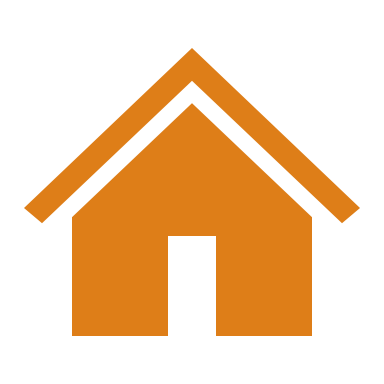 Objective: N/A
Conclusion
Navigation: 
Narration will immediately begin.
Select the Arrow at the bottom right to proceed to next slide.
Hit the home icon to return to main menu.
Module 2
Course Goals
Module 3
Course Objectives
Module 4
Aligning Objectives
Module 1
Introduction
Module 5
Conclusion
Media: 
Cue: Module 5, Conclusion should turn burgundy when the narration begins.
Narration Script: Now that we have gone through modules on course goals, course objectives, learning activities and assessments, let’s review.
Project: Creating Online Course Goals and Objectives
Slide ID:  Module 5, Conclusion
Slide #: 1 out of
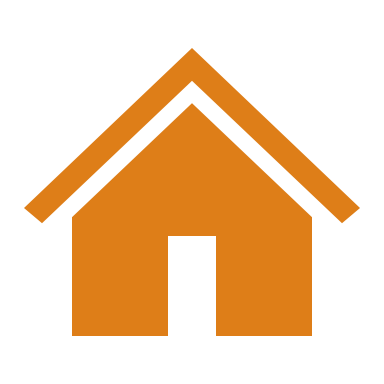 Objective: N/A
Summary
Navigation: 
Narration will immediately begin.
Select the Arrow at the bottom right to proceed to next slide.
Hit the home icon to return to main menu.
Course Goal
Objective
Objective
Objective
Media:
Activities
Assessment
Activities
Assessment
Activities
Assessment
Narration Script: So what have we learned today? We know that our course goals are a statement of intent or desired accomplishment. Our goal statement is the foundation of the course and provides learners within the general purpose of the course. From there we start writing our course objectives. This is one of the most critical components of course design process, assuring that objectives are specific, observable, and measurable. The development of learning objectives should allow us to start thinking of purposeful learning activities and assessment for our course.
Project: Creating Online Course Goals and Objectives
Slide ID:  Module 5, Conclusion
Slide #: 1 out of
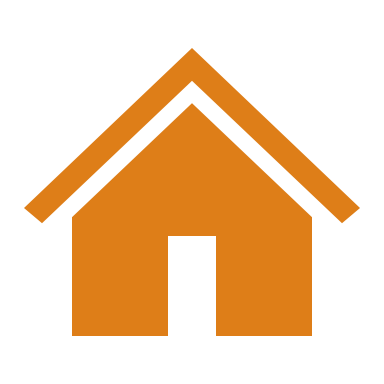 Objective: N/A
What’s Next?
Navigation: 
Narration will immediately begin.
Select the Arrow at the bottom right to proceed to next slide.
Hit the home icon to return to main menu.
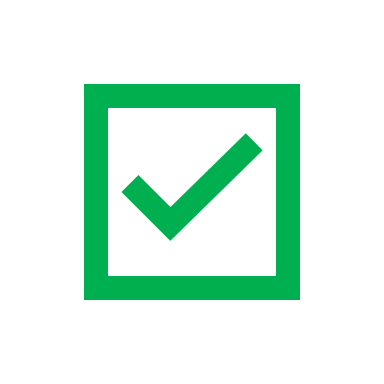 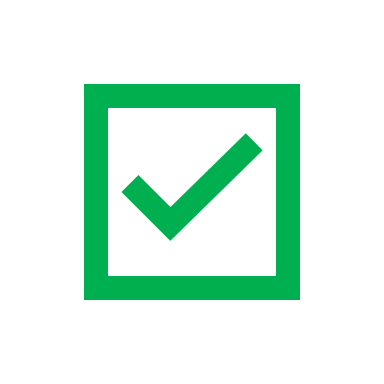 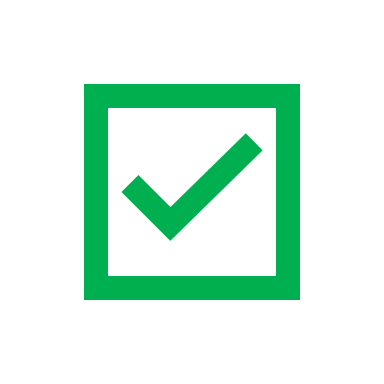 Assessments
Learner and Needs Analysis
Course Goals
Course Objectives
Learning Activities
Media:
Narration Script: At this stage you will have already completed you learner and needs analysis as well as developed your course goals and objectives. By developing these goals and objective you now have a clear picture of what assessment tools and learning activities need to be designed and developed
Project: Creating Online Course Goals and Objectives
Slide ID:  Title
Slide #: 1 out of
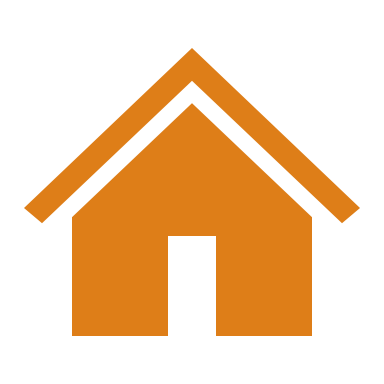 Objective: Evaluation
Evaluation
Navigation:
Congratulations on the completion of this course! 

Please complete the evaluation survey linked below. Your feedback is valuable and can help contribute to the development of our future instructional materials and presentations. Thank You!

Evaluation Survey
Media: 

Hyperlink: Hyperlink will be added to “Evaluation Survey” When user click on the link they will be able to download the checklist.
Narration Script: Congratulations! You have completed this course! Please take the evaluation survey below. After you have completed the survey close the browser to end the course.